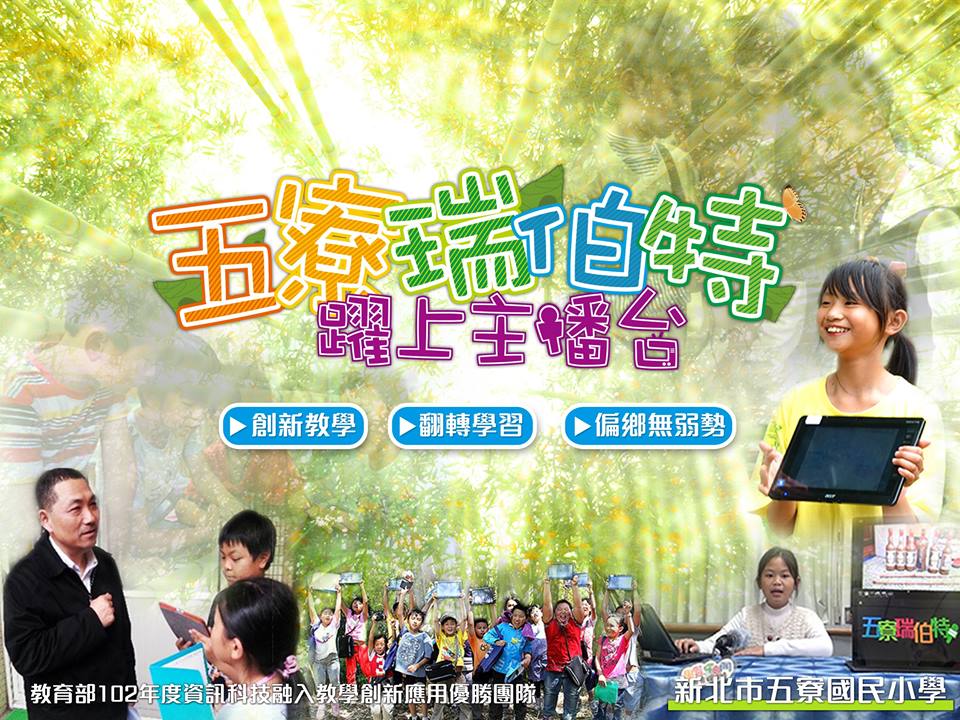 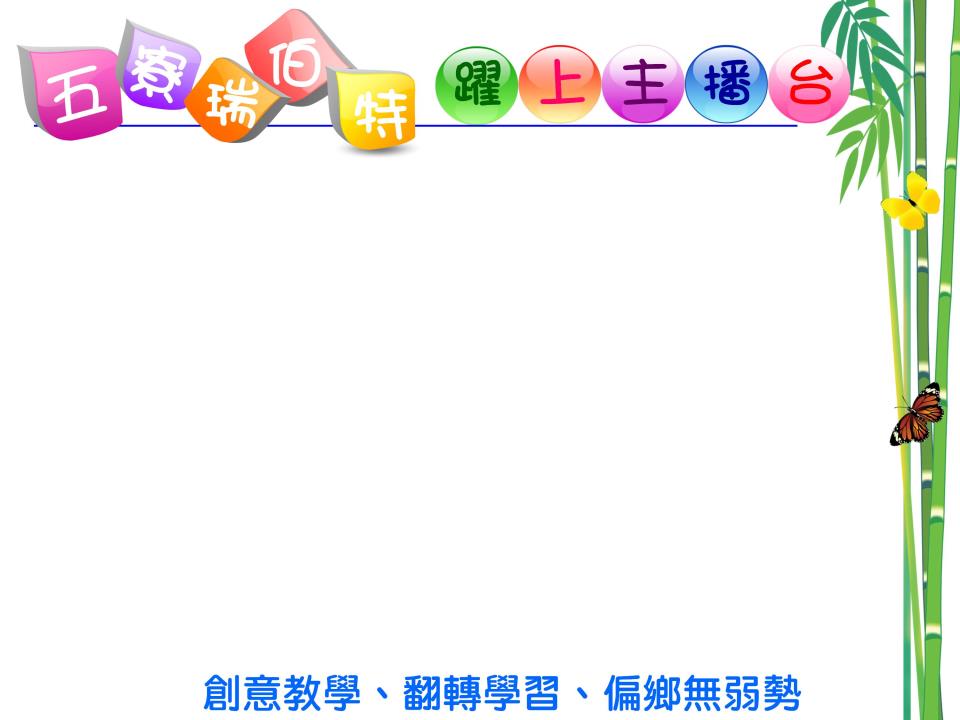 吳彦德主任
end0420@yahoo.com.tw

張瀚中老師
smilecloudy@yahoo.com.tw
五寮國小在哪裡?
比鄰桃園縣三民鄉為新北市三峽最南之偏遠小學
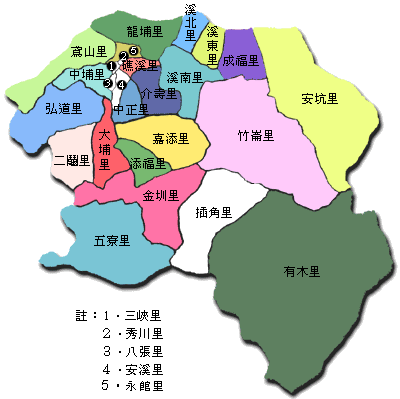 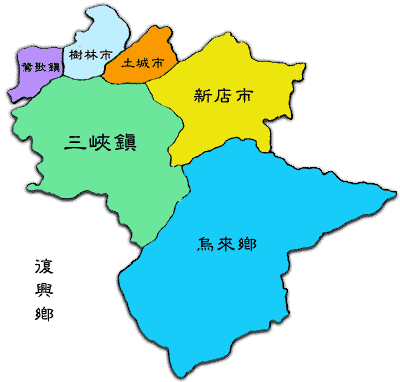 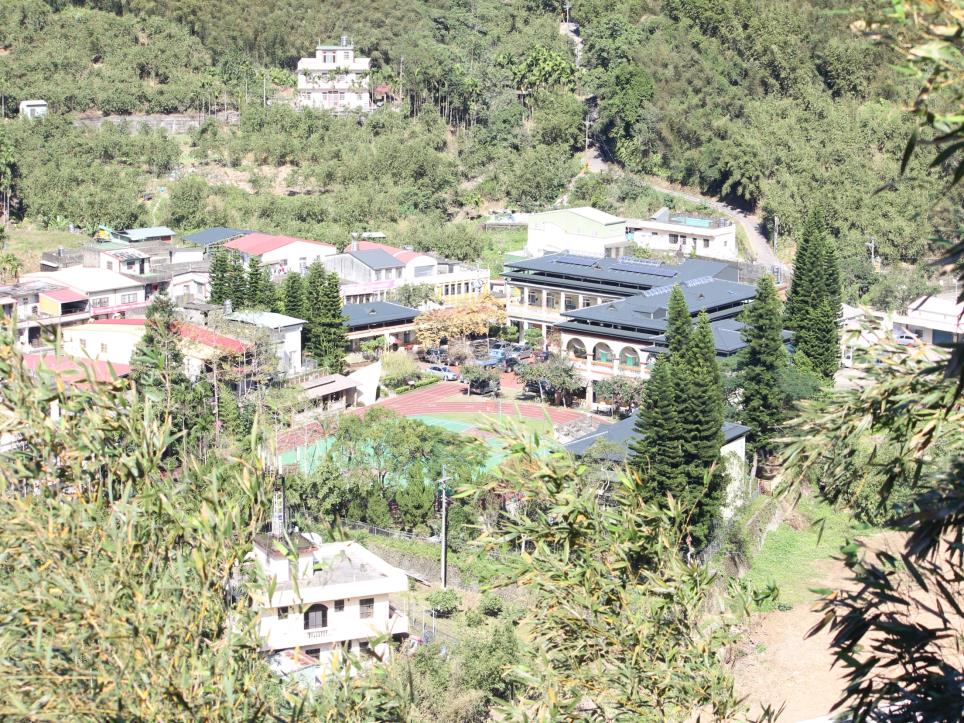 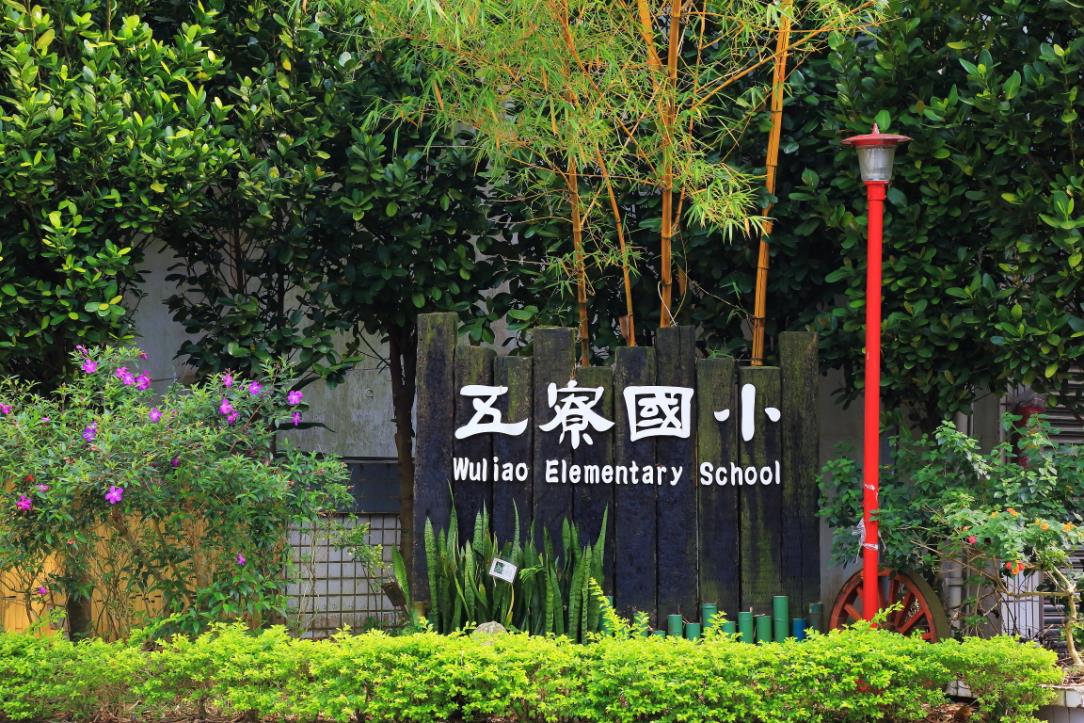 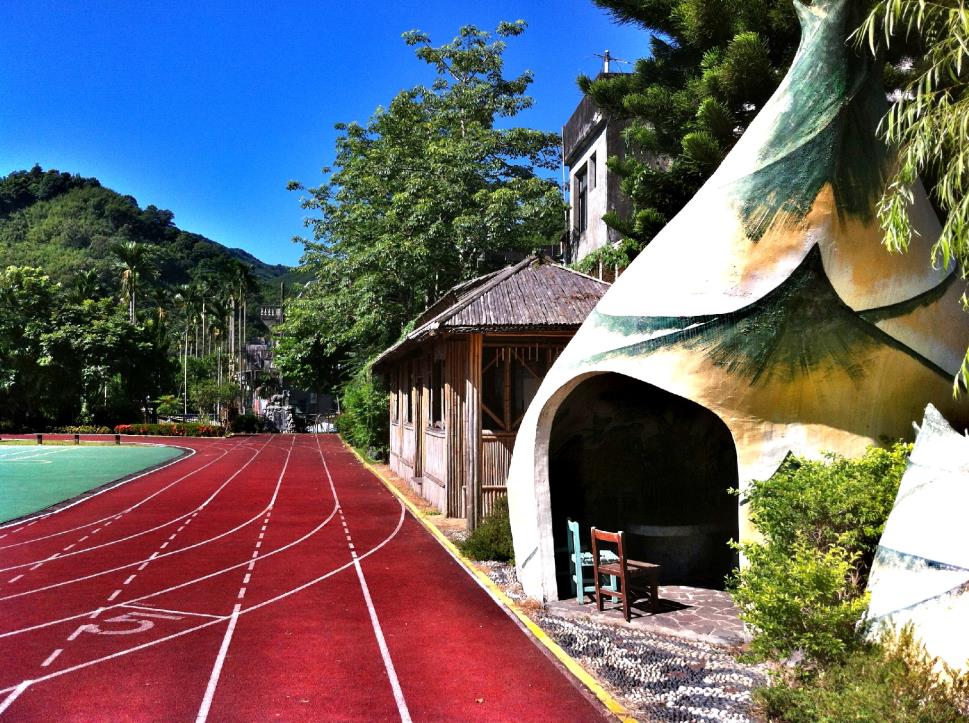 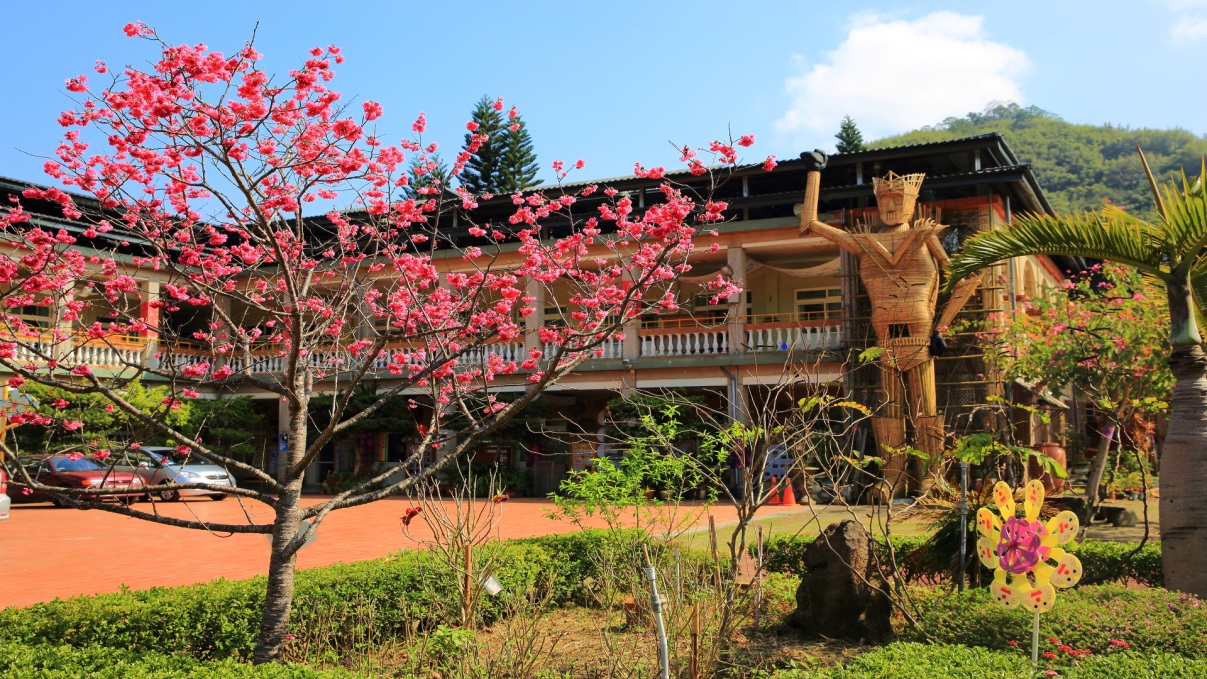 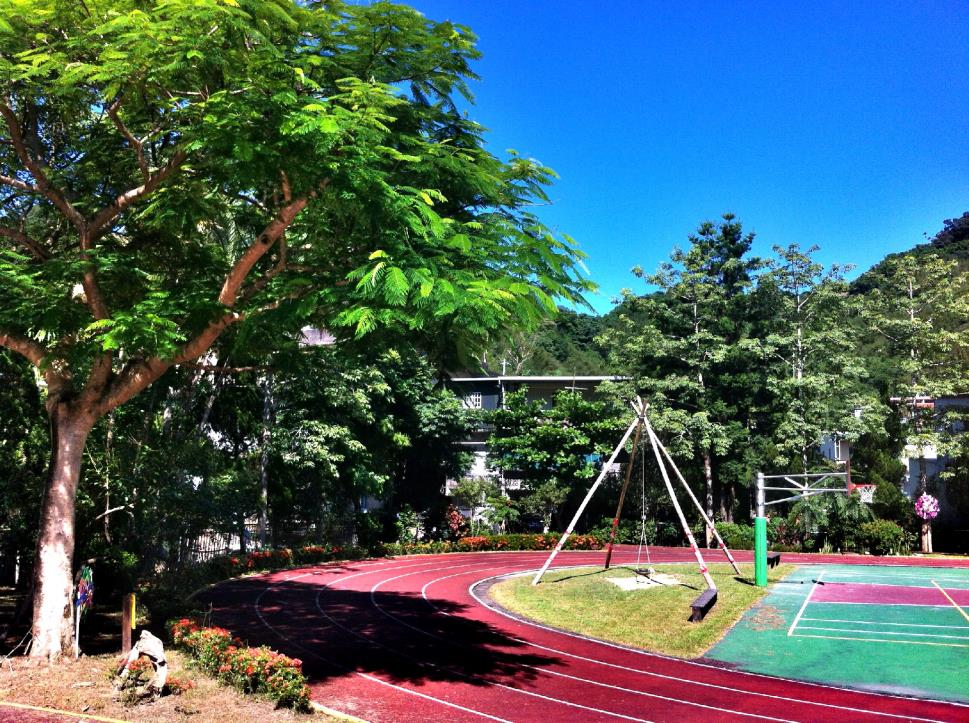 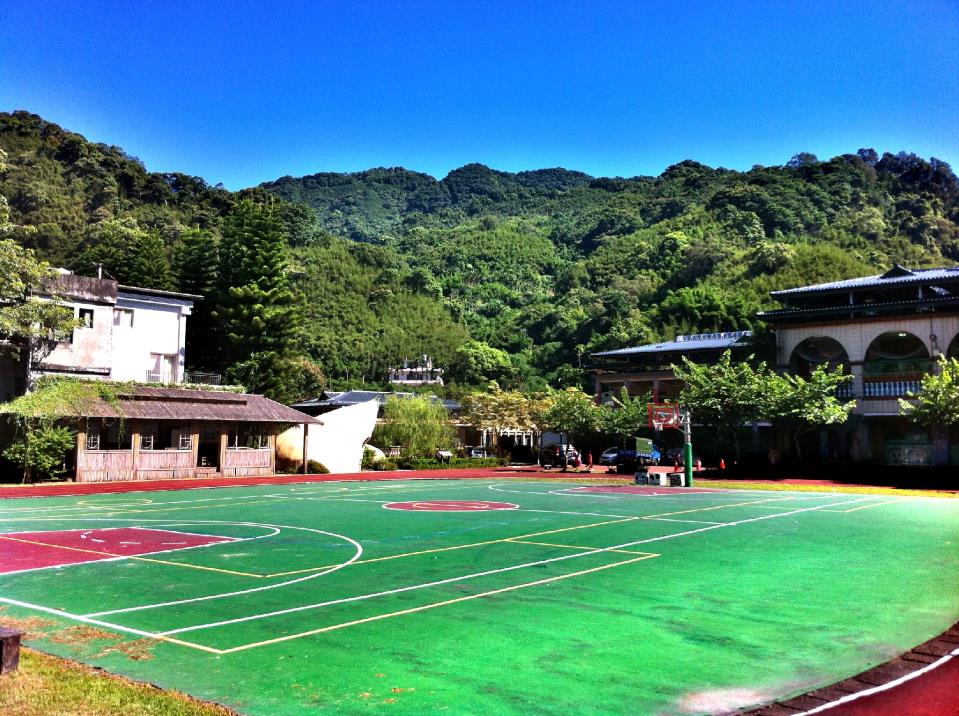 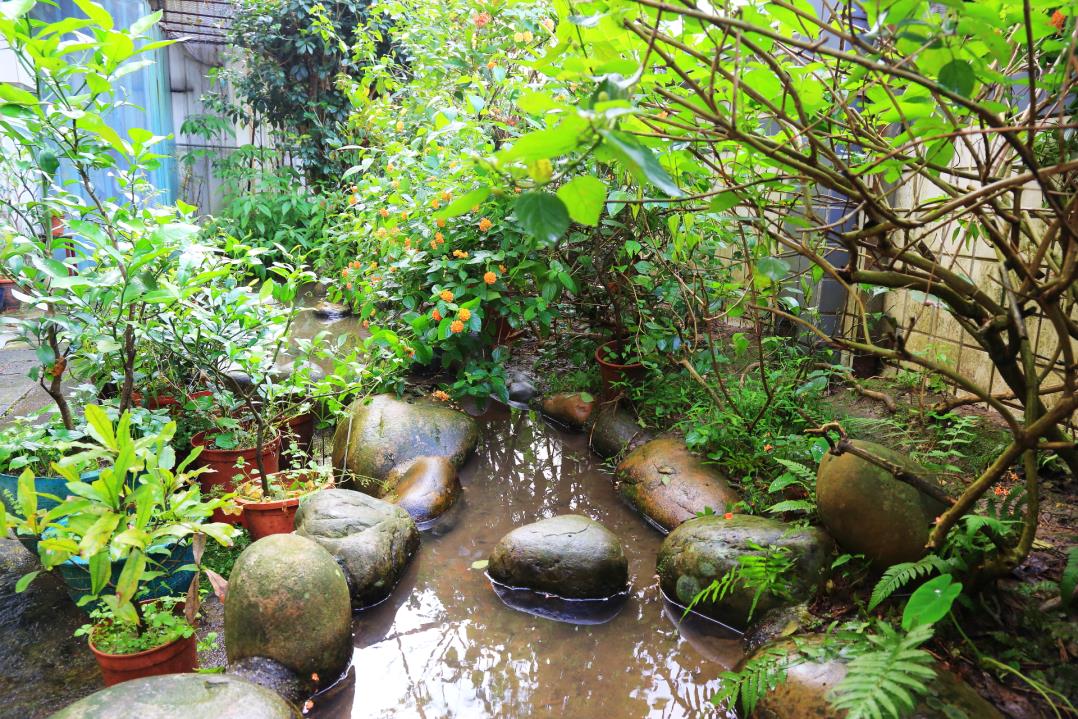 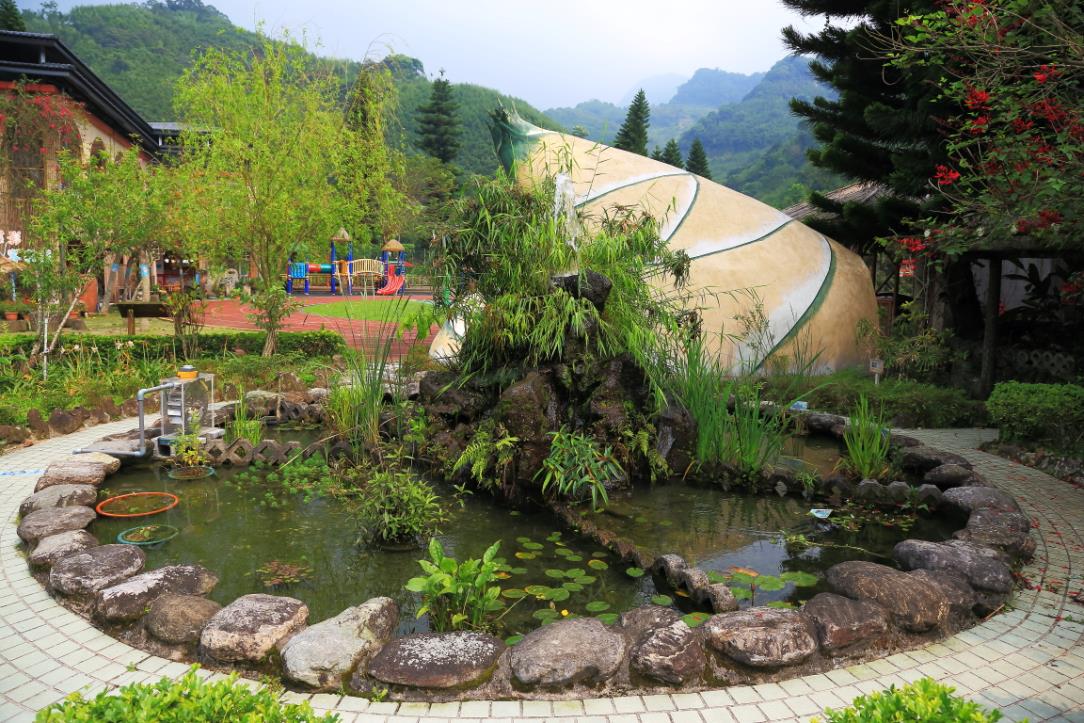 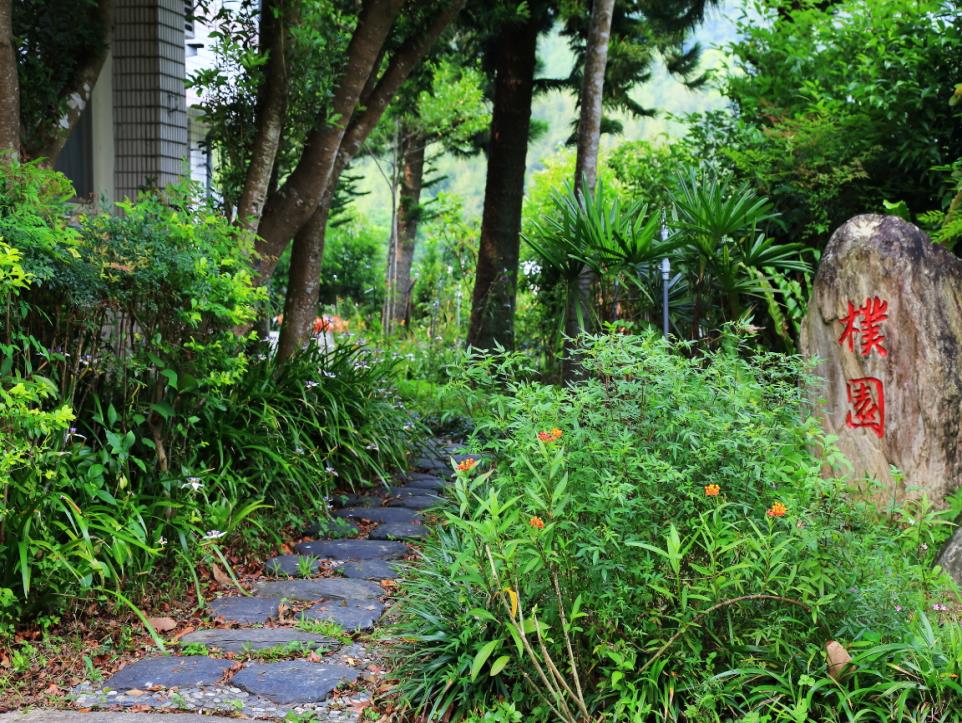 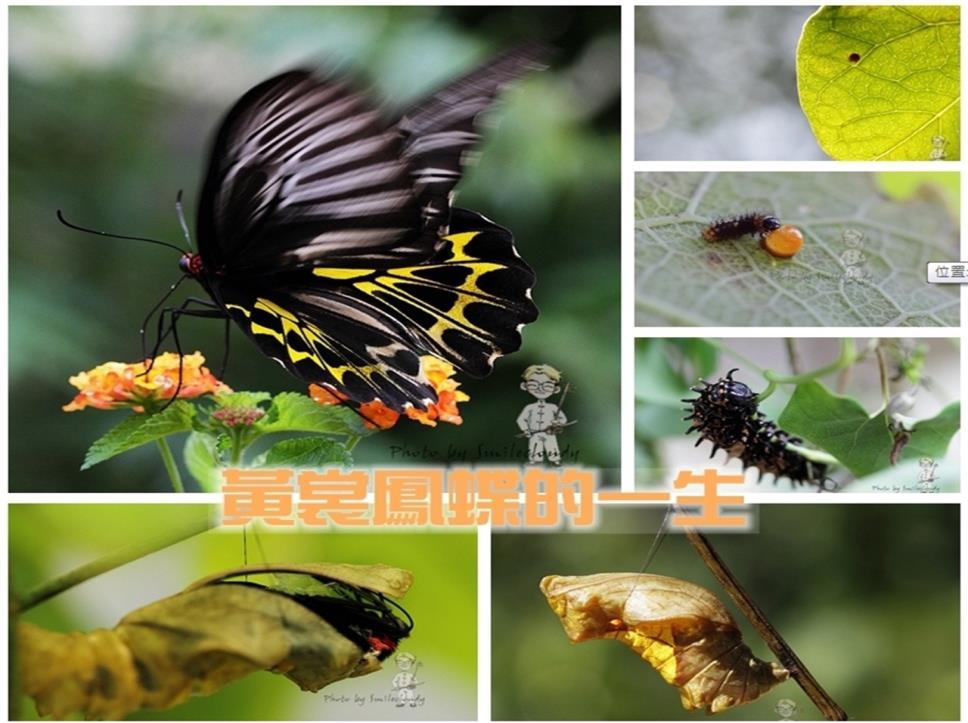 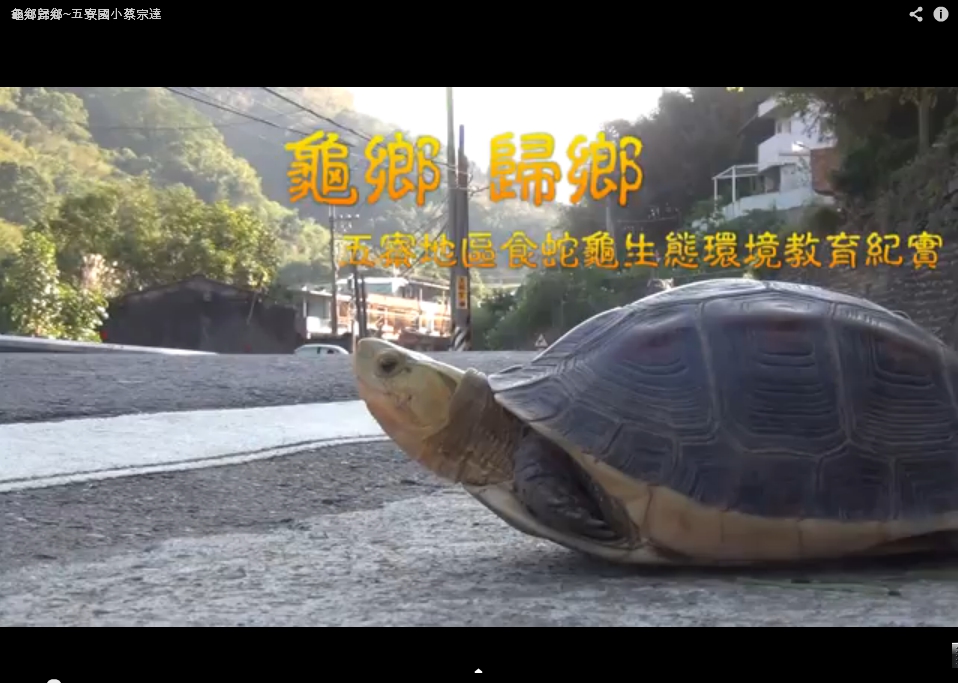 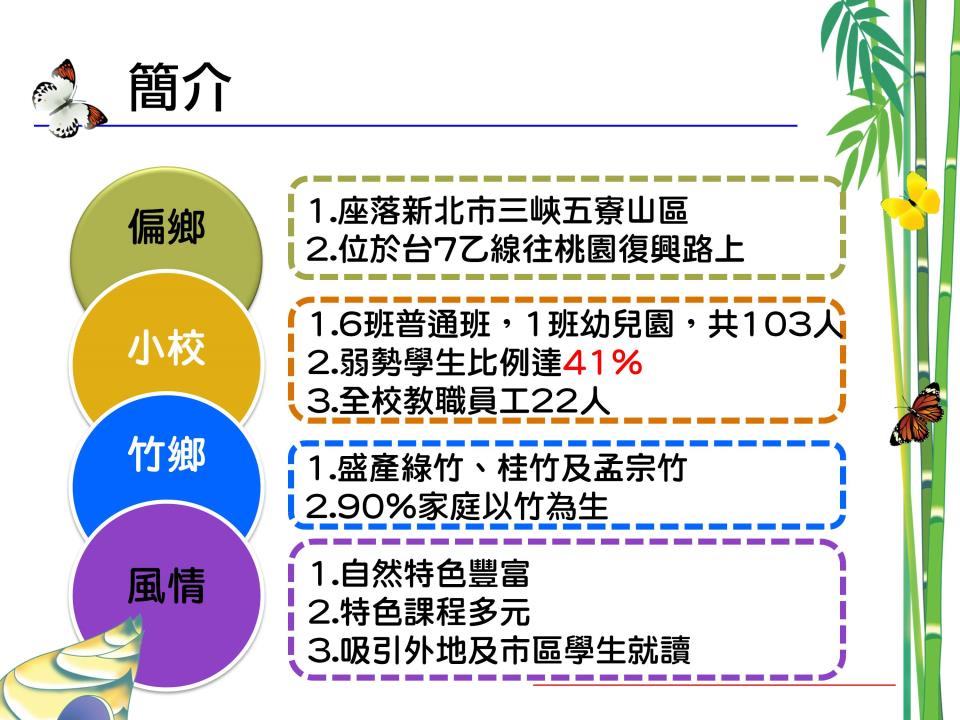 學生人數
在地生55位，外地生25位
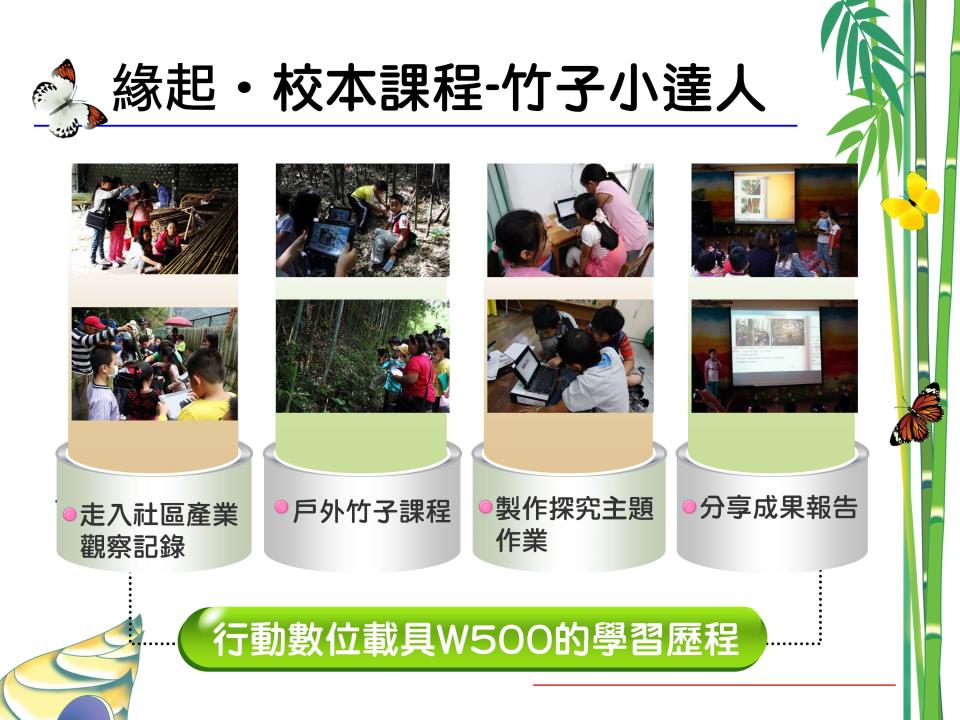 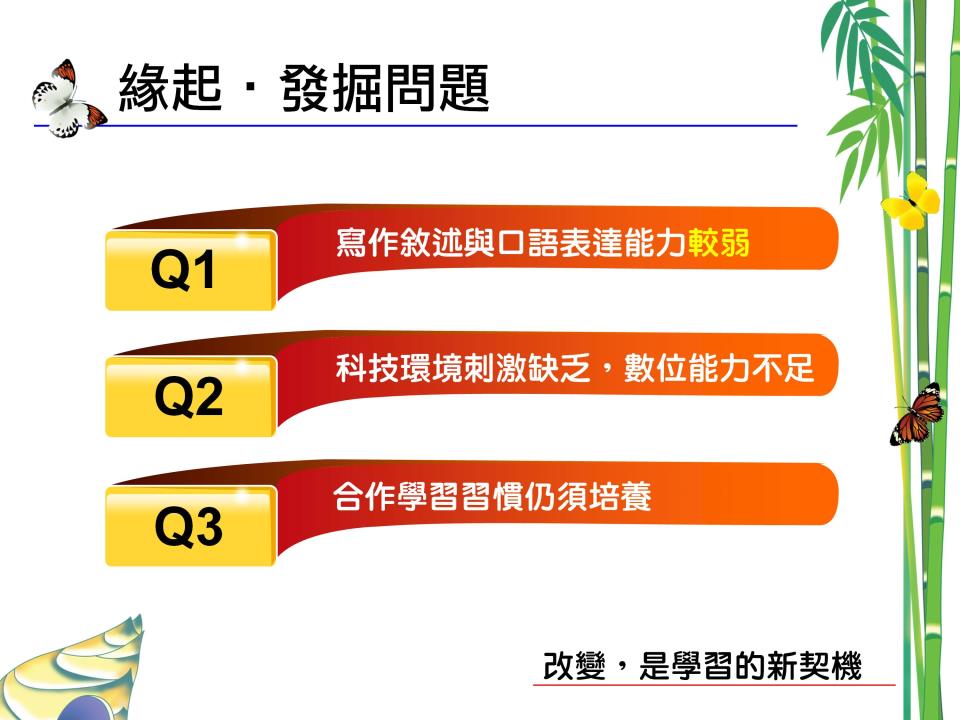 從工具學科著手
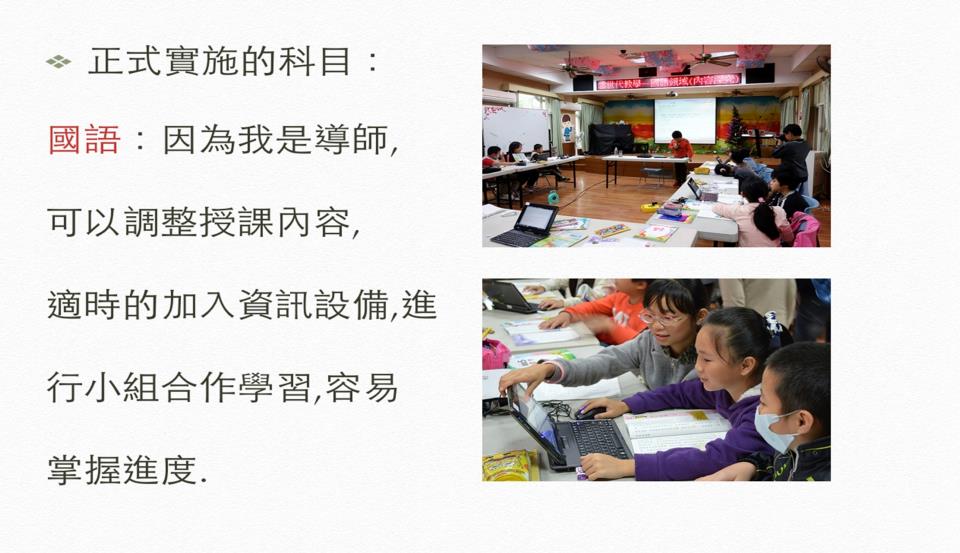 從工具學科著手
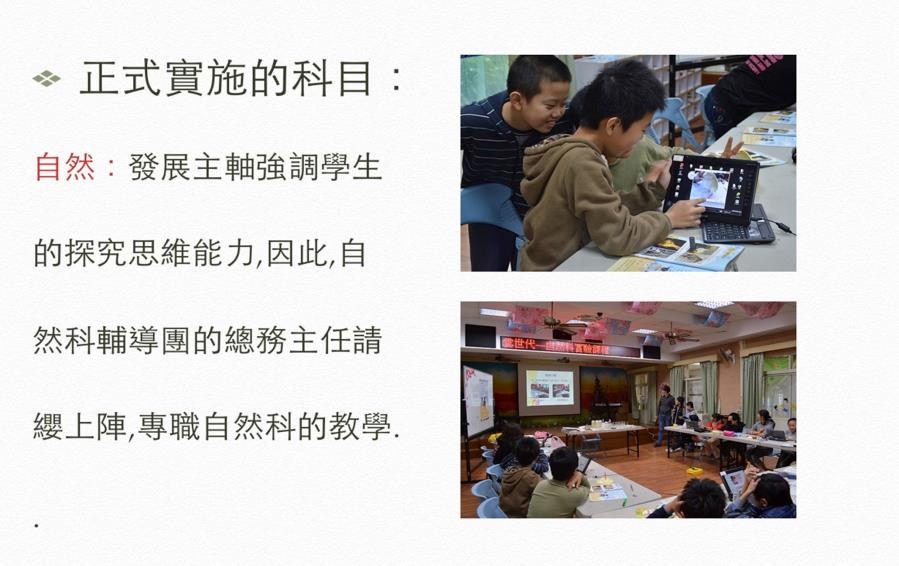 從學科設計的課程好處是？
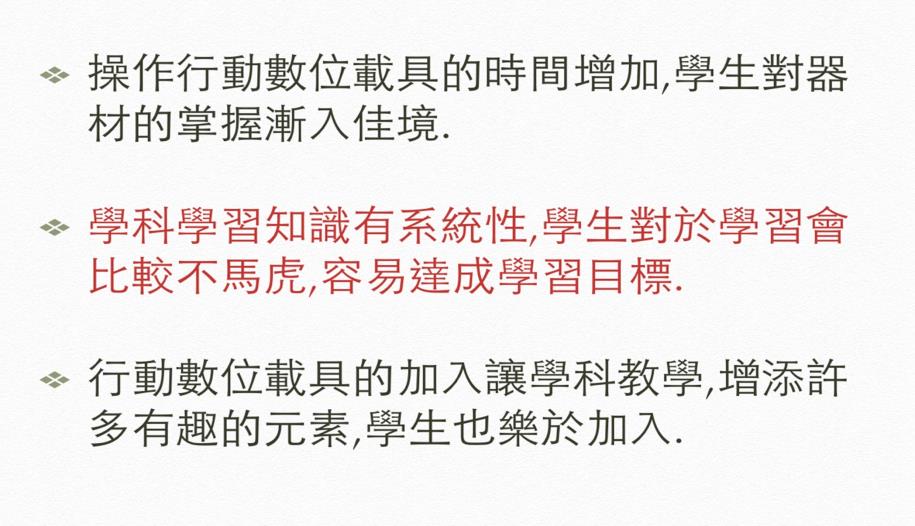 從學科設計的課程好處是？
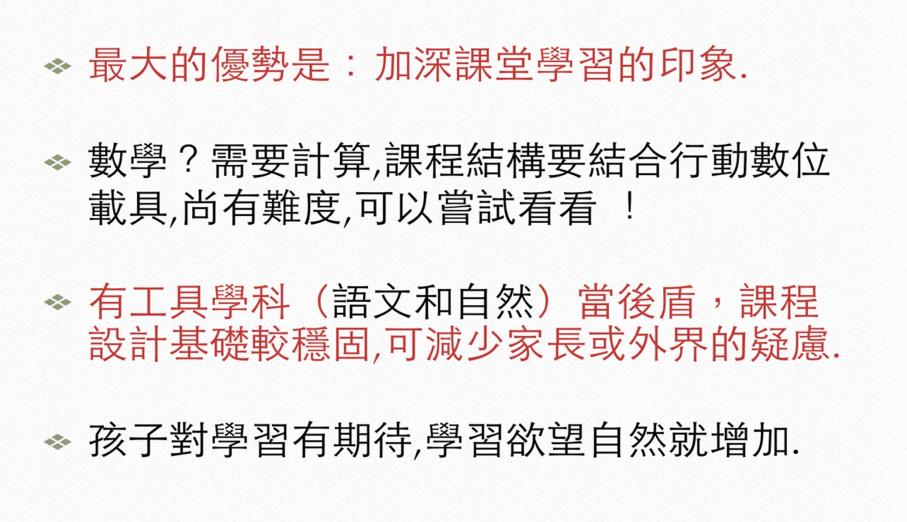 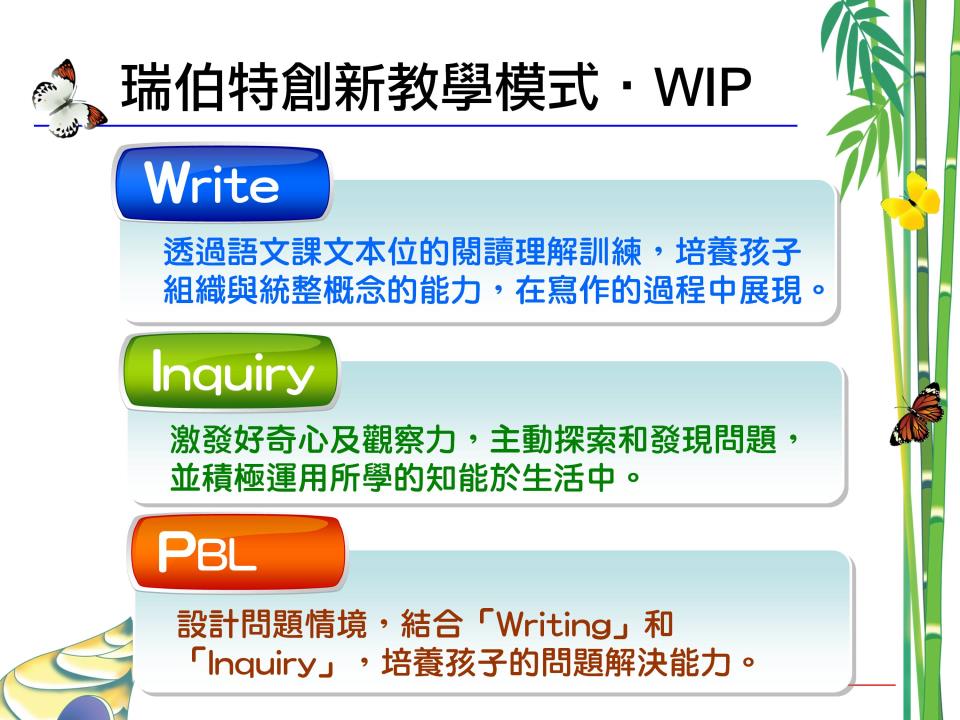 [Speaker Notes: 我們需要的是能讓學生獨當一面的能力。]
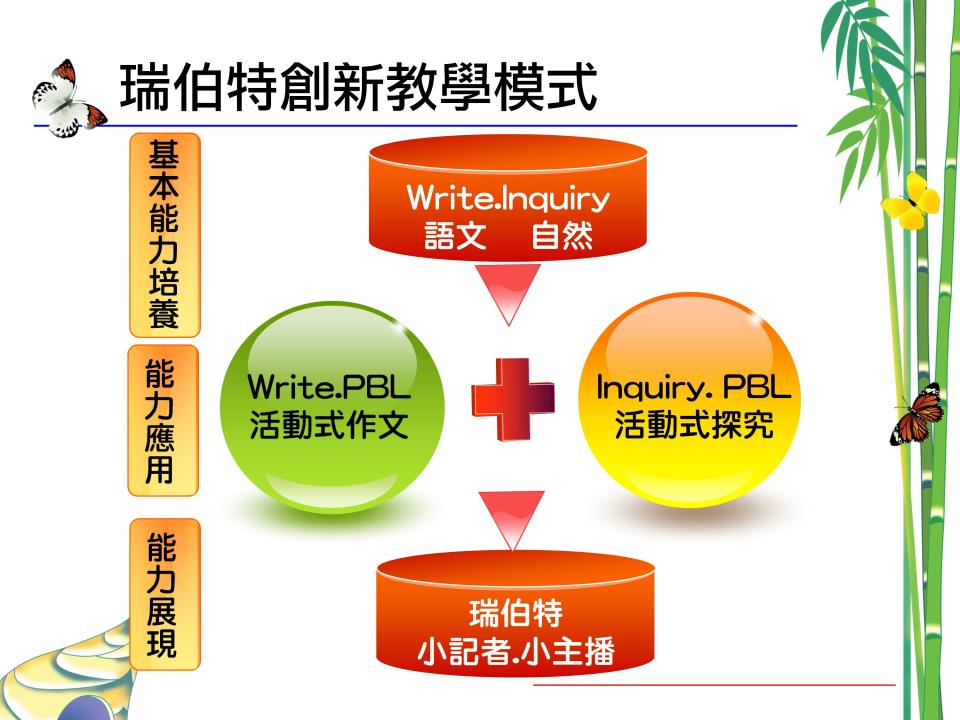 [Speaker Notes: 在「活動式」的學習中，我們常常走出教室，不當井底之蛙。]
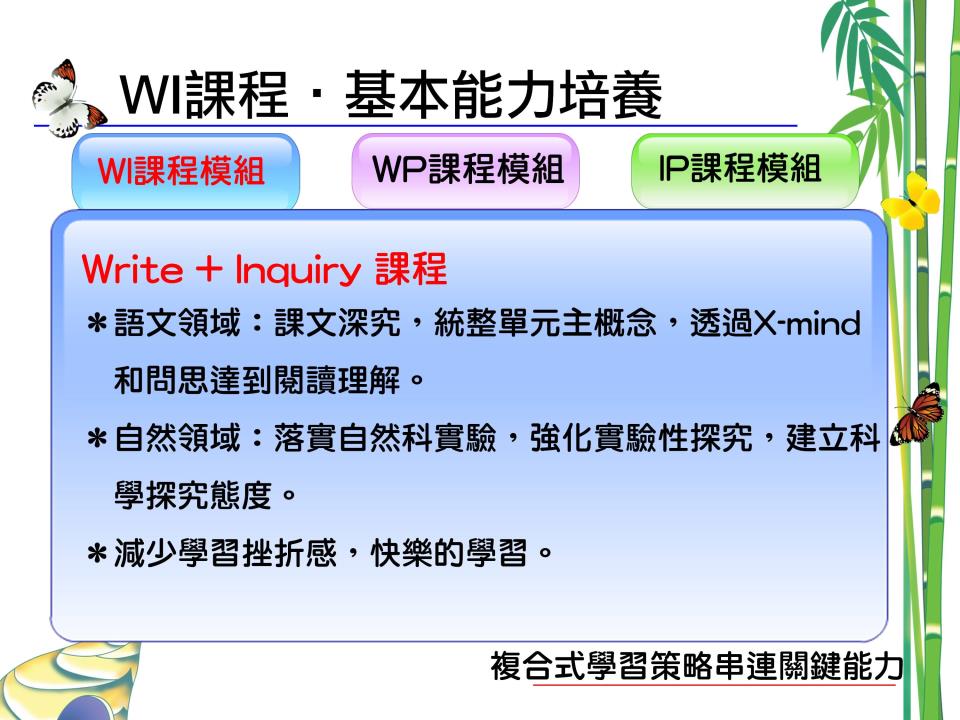 [Speaker Notes: 在寫作中找到自己的天地，在探究中發掘自己的能力。]
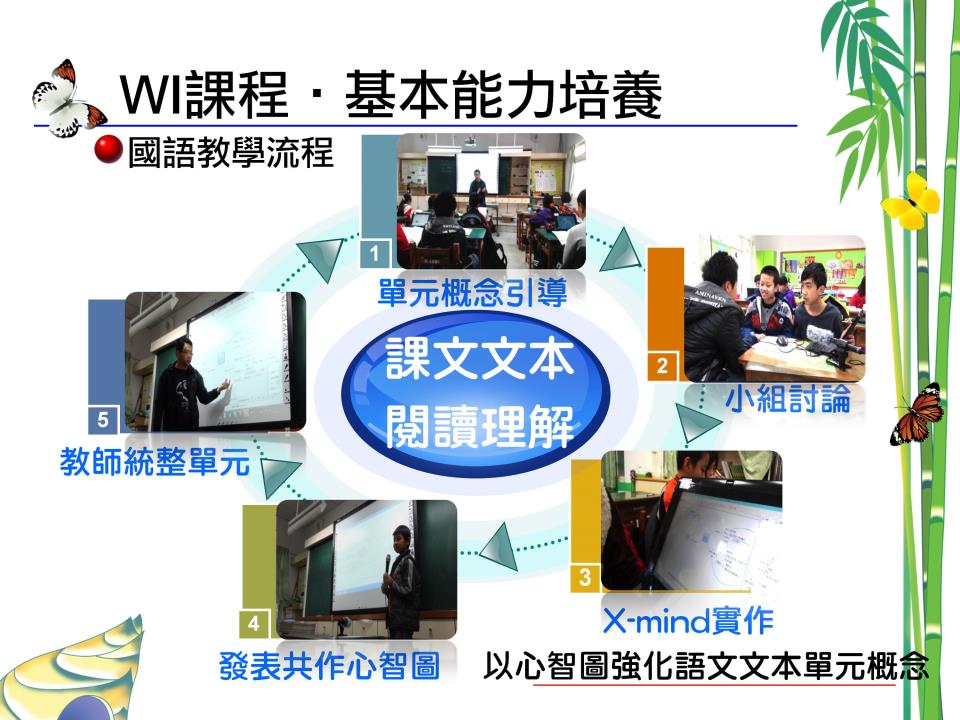 [Speaker Notes: 有一顆邏輯清晰的頭腦。]
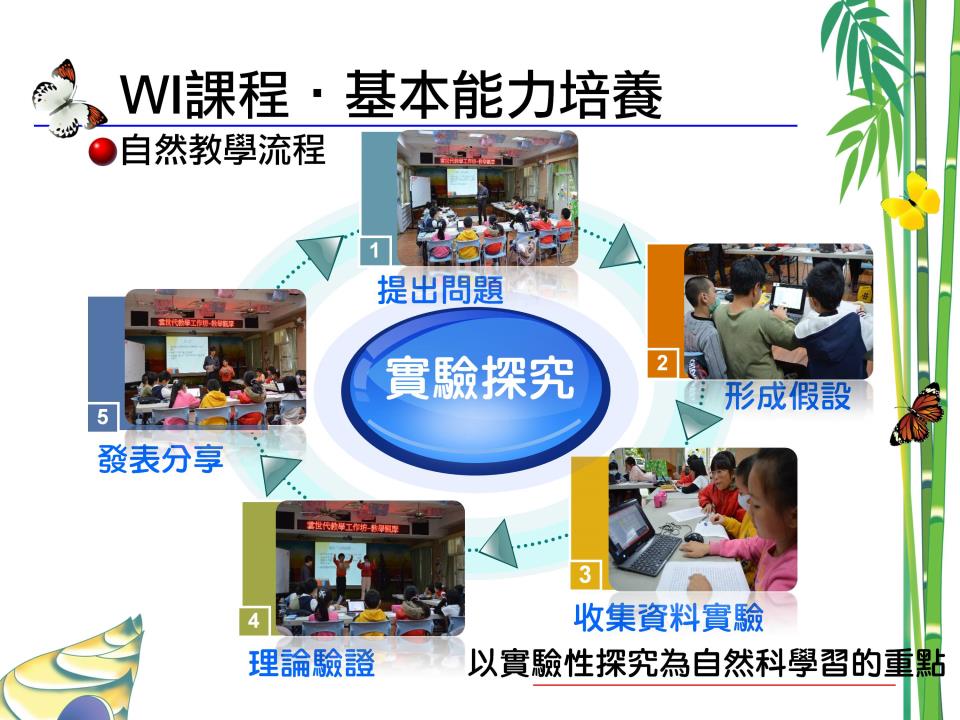 [Speaker Notes: 我們不愛死背流程，只喜歡動手探究找真相。]
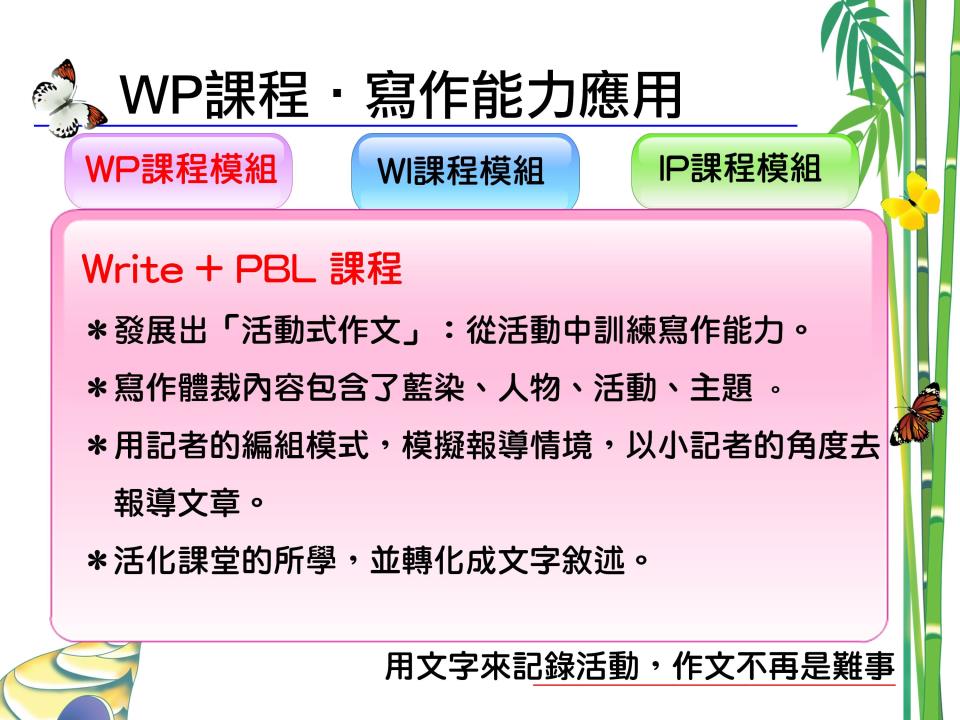 [Speaker Notes: 用眼睛看，用「行動數位載具」來記錄，慢慢的，我的比靈活多了。]
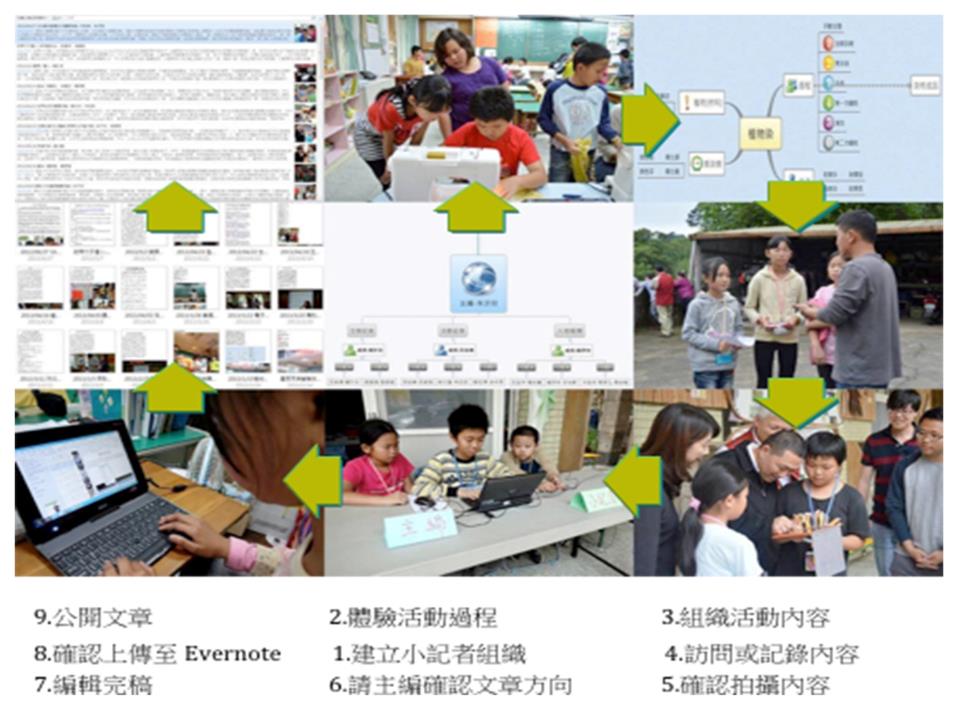 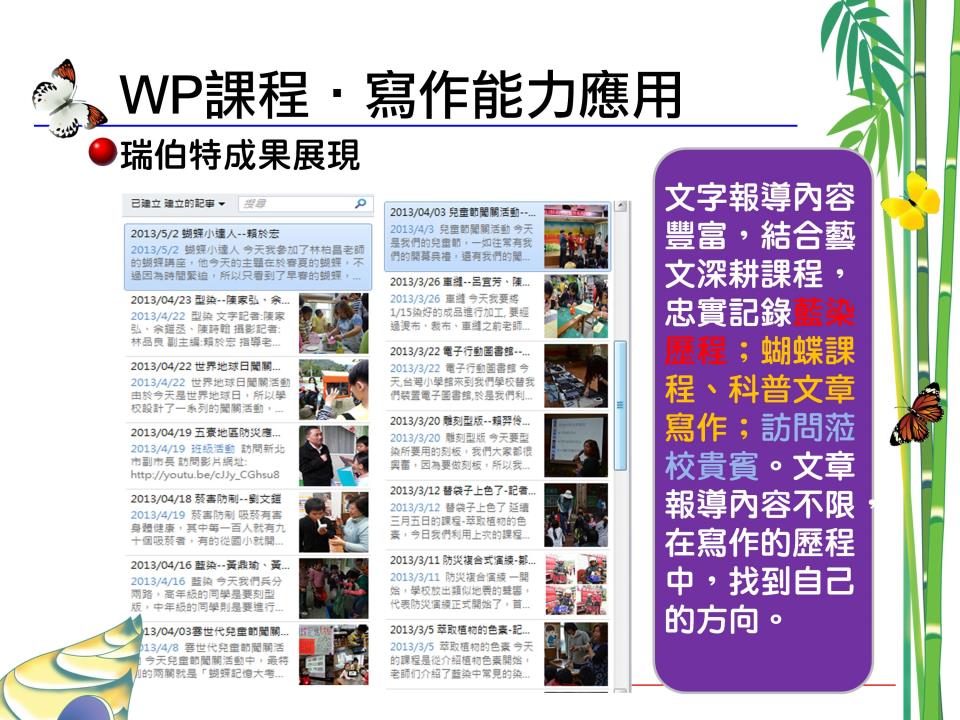 [Speaker Notes: 把文章在雲端空間，大家都看得到，得到的成就感更高。]
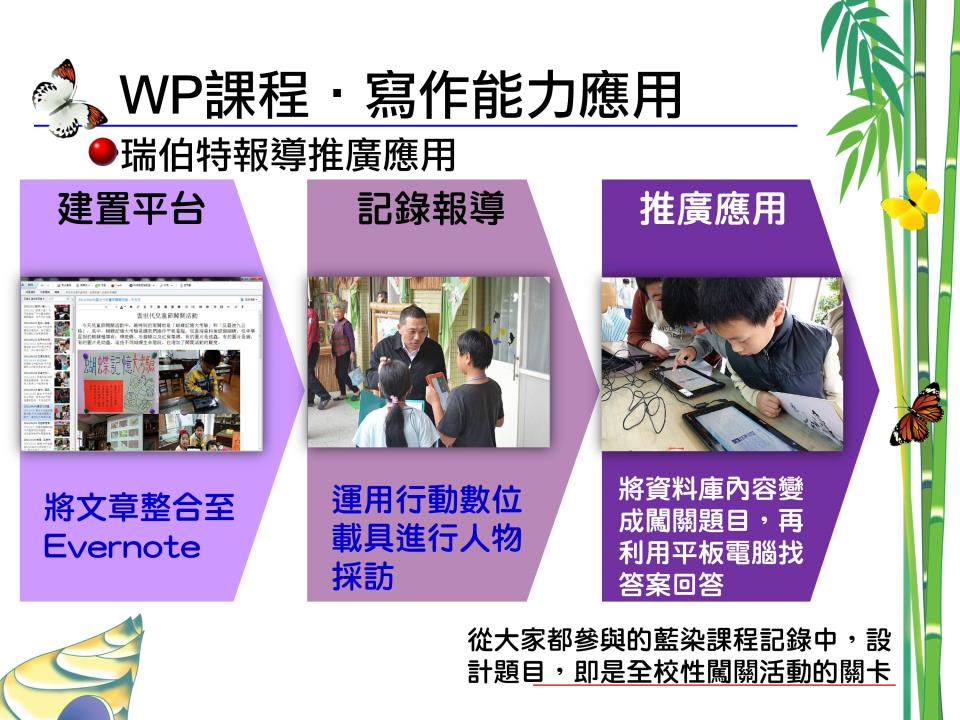 [Speaker Notes: 在「行動數位載具」輔助，我們喜歡「玩作文」。]
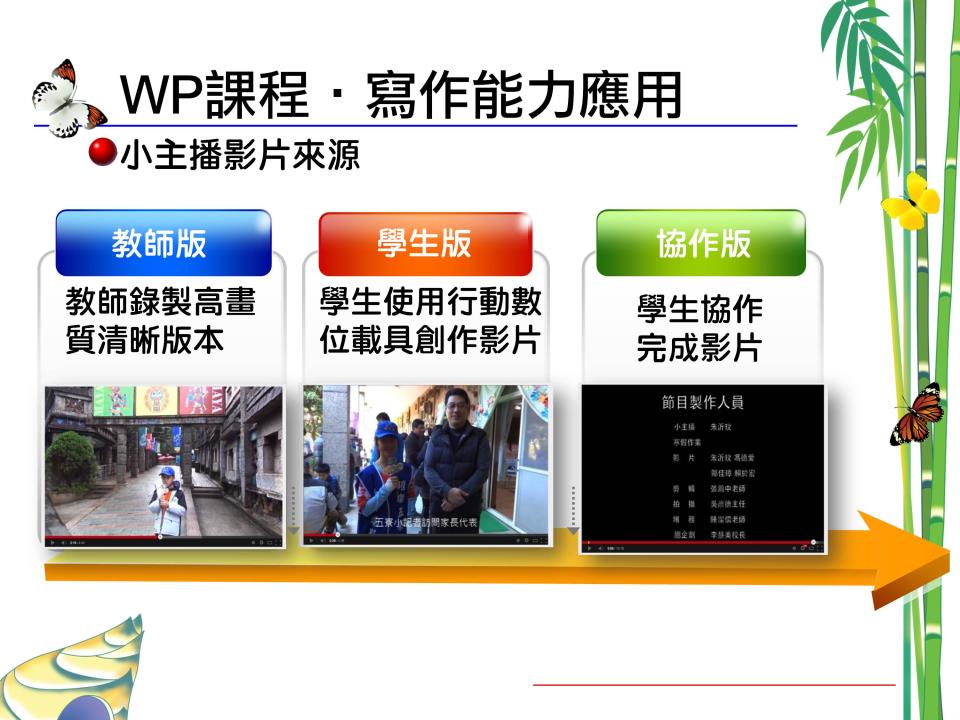 [Speaker Notes: 除了「玩作文」，我們更挑戰「影像」和「文學結合」，讓更多人看得到。]
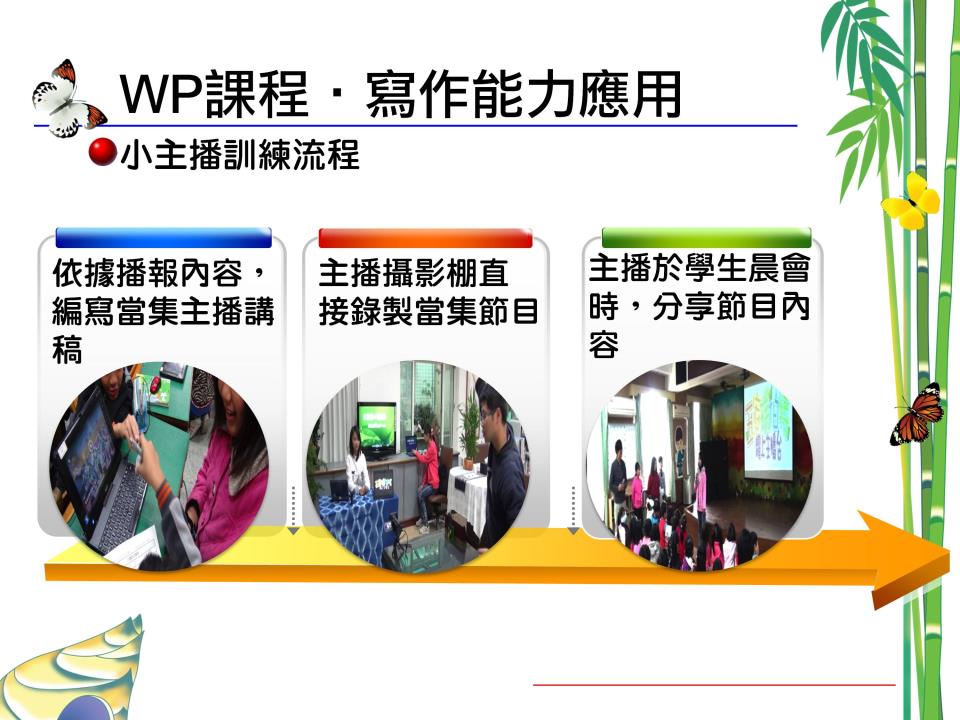 [Speaker Notes: 因為，我們有深厚的寫作實力。]
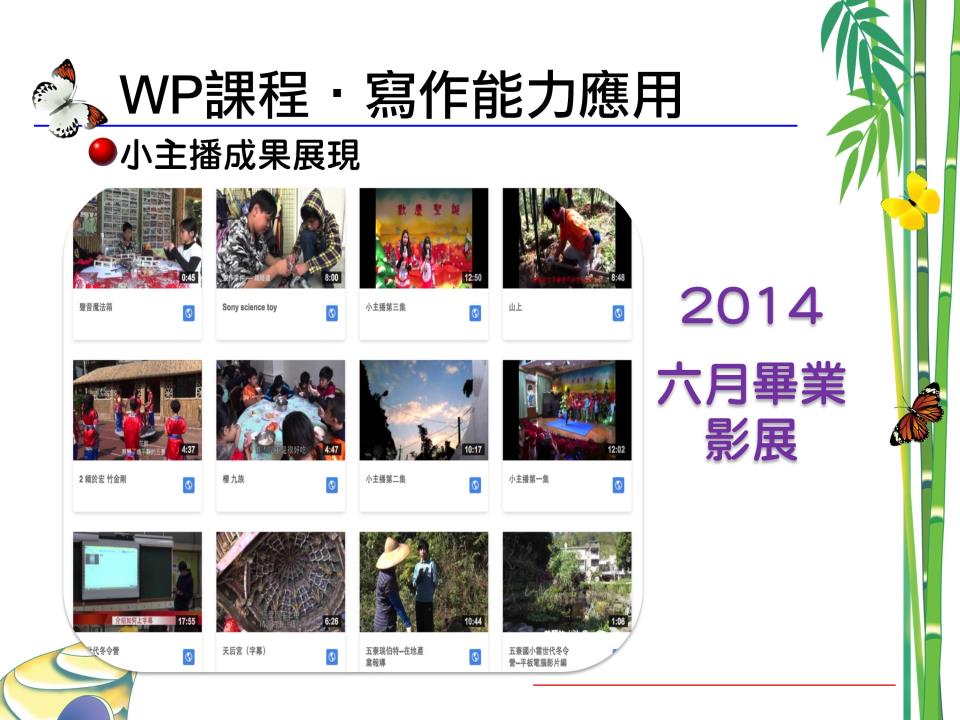 [Speaker Notes: 六月時，我們更想開一場畢業影展，歡迎大家上網一起按讚。]
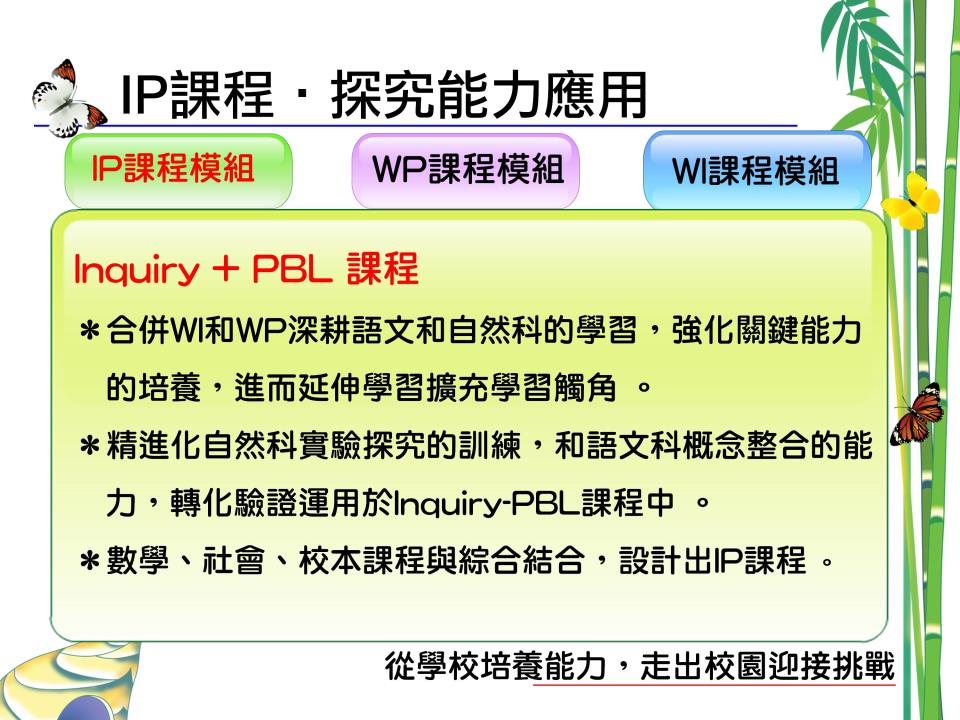 [Speaker Notes: 此外，我們喜歡在「戶外上課」]
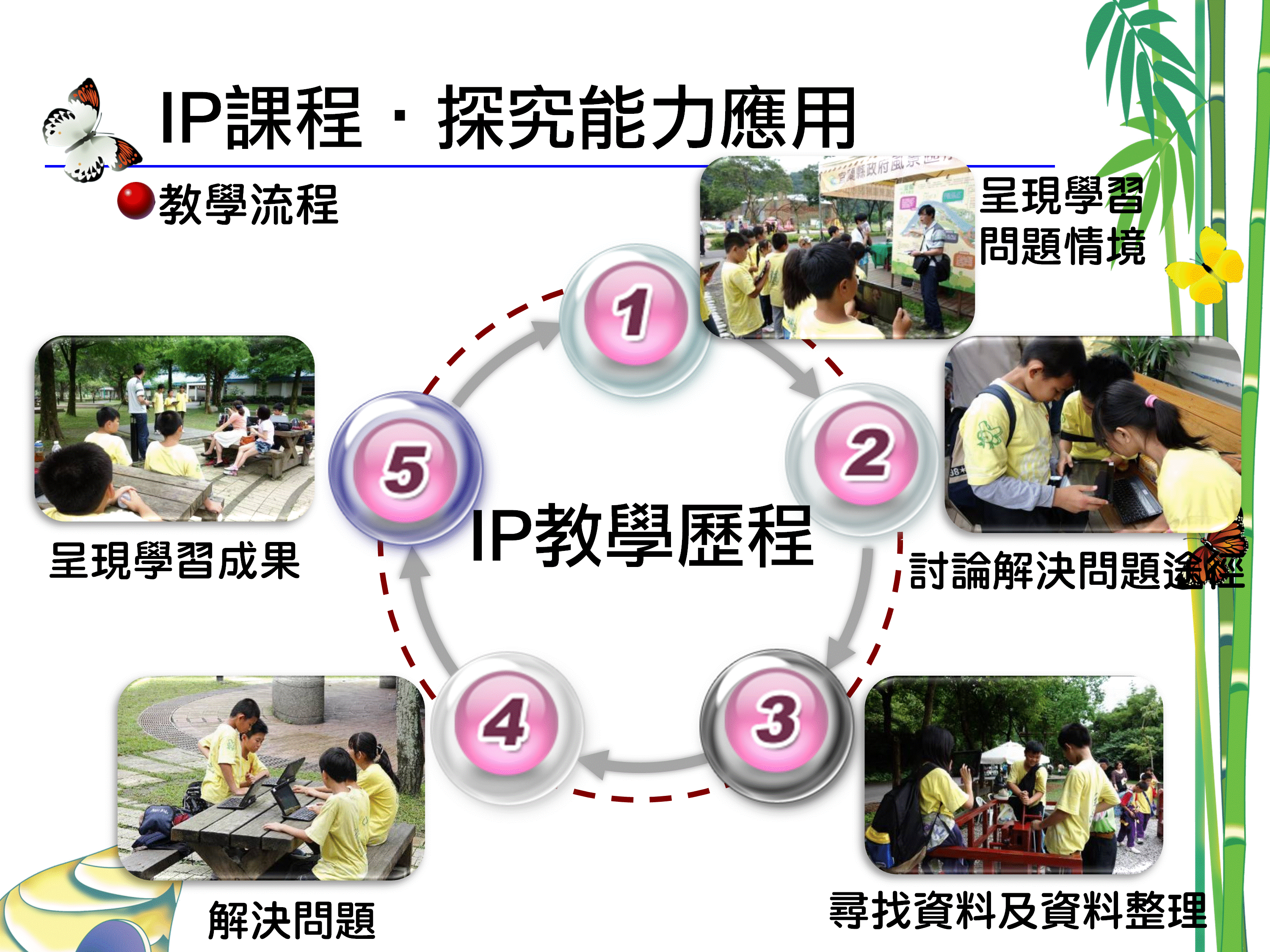 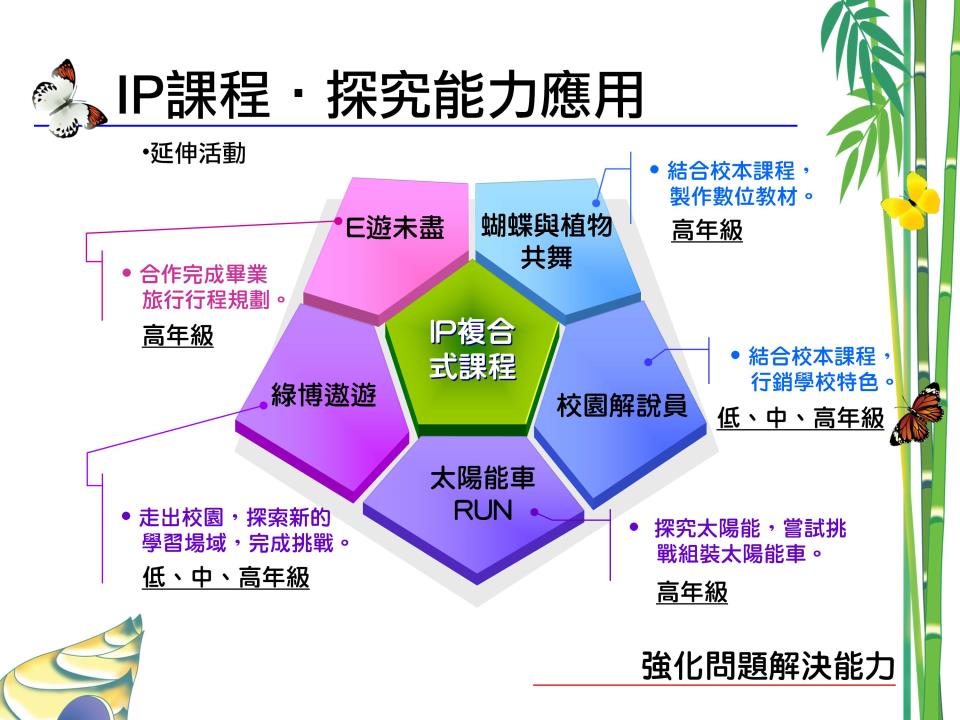 [Speaker Notes: 運用課堂所學的「探究力」，挑戰不同課程。]
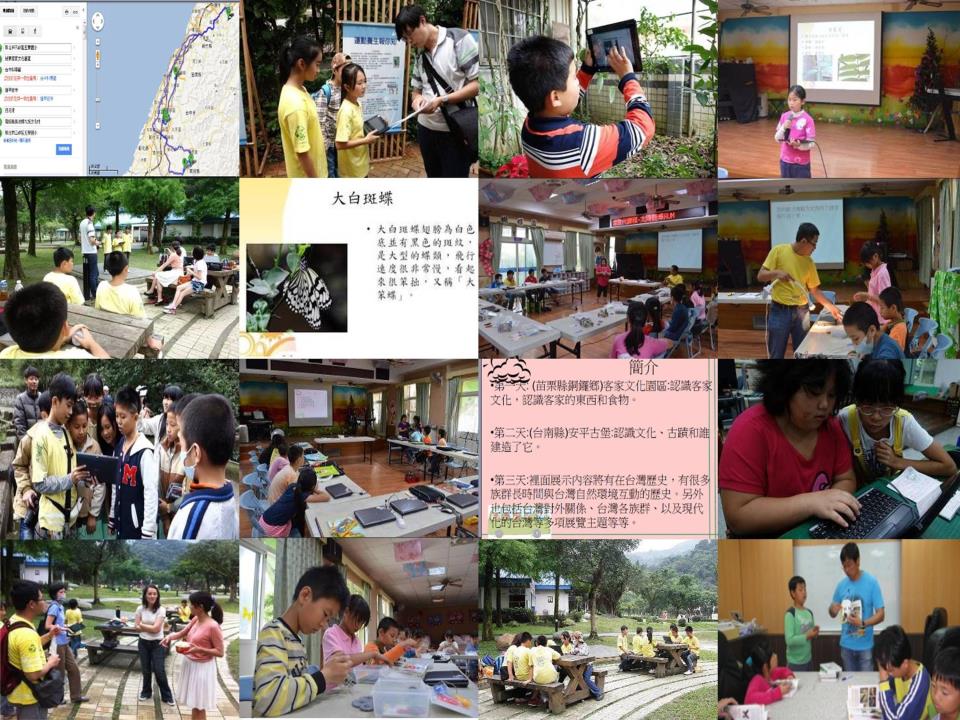 [Speaker Notes: 這就是我們的學習歷程，]
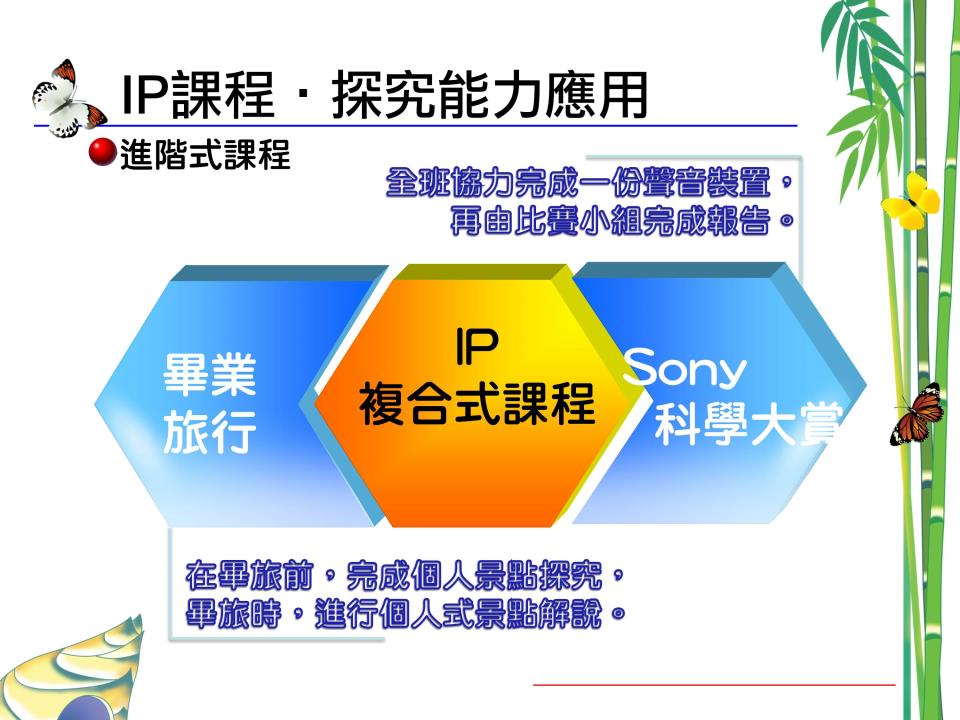 [Speaker Notes: 活動式探究的學習讓我們更有信心挑戰更難的課程]
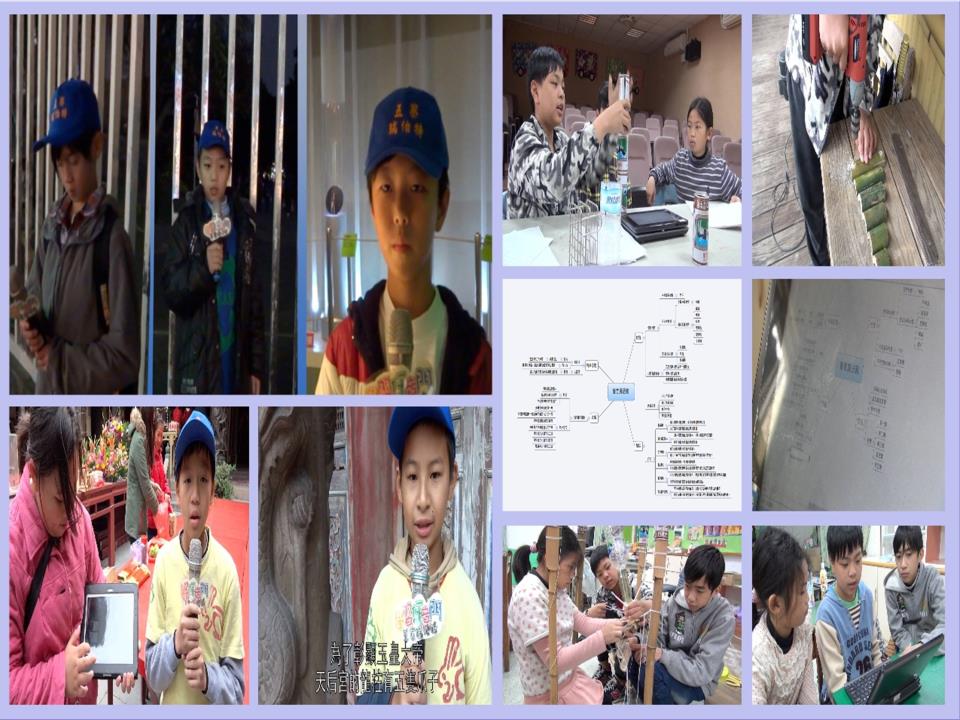 [Speaker Notes: 站在街頭一樣也可以，在科學的殿堂中，我們也能跟全國好手競爭。]
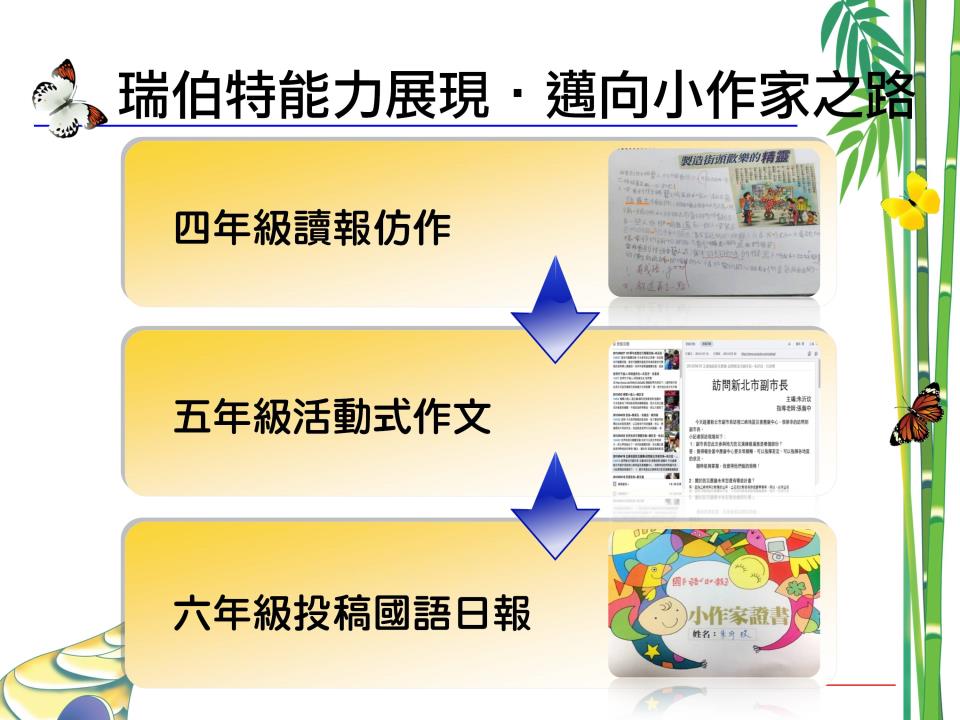 [Speaker Notes: 走了三年，我們站上大家都會看得國語日報版面，這是多開心的一件事，沒想到我們做到了！]
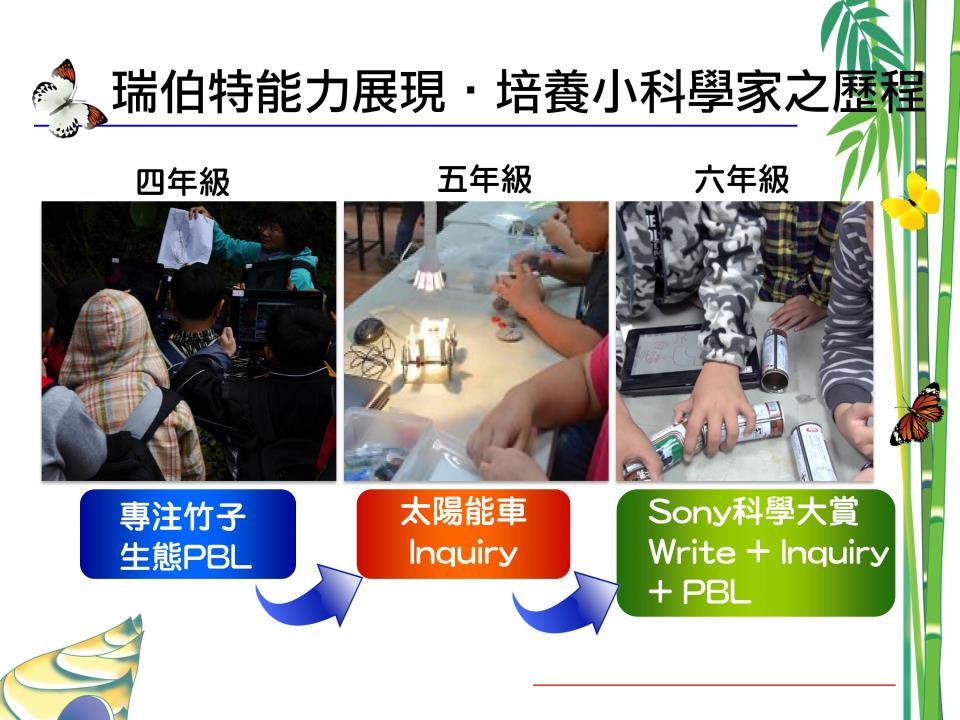 [Speaker Notes: 在科學成就上，我們也正朝決賽前進，爭取代表台灣參加新加坡國際交流互動。]
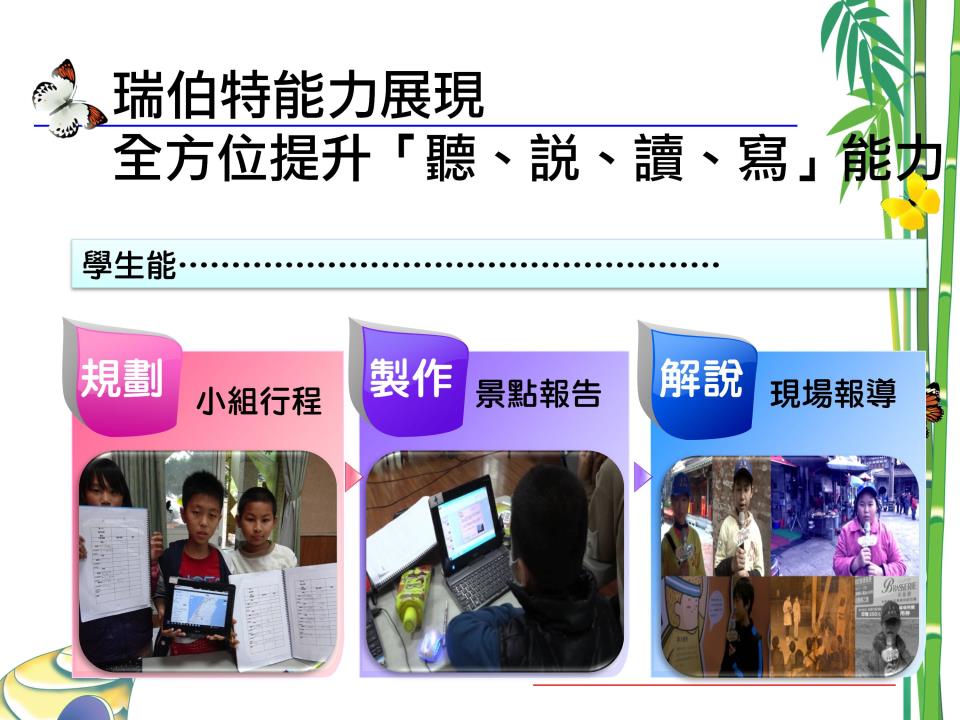 [Speaker Notes: 除了會寫，我們也能說]
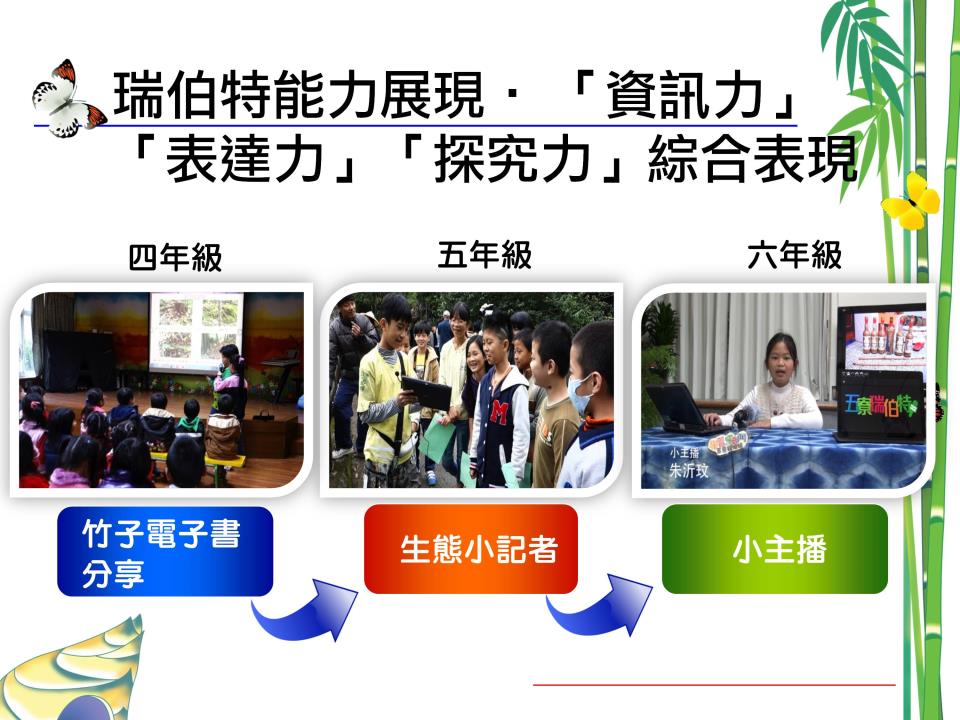 [Speaker Notes: 我們具備了未來展翅高飛的實力，因為，我們曾經努力過。]
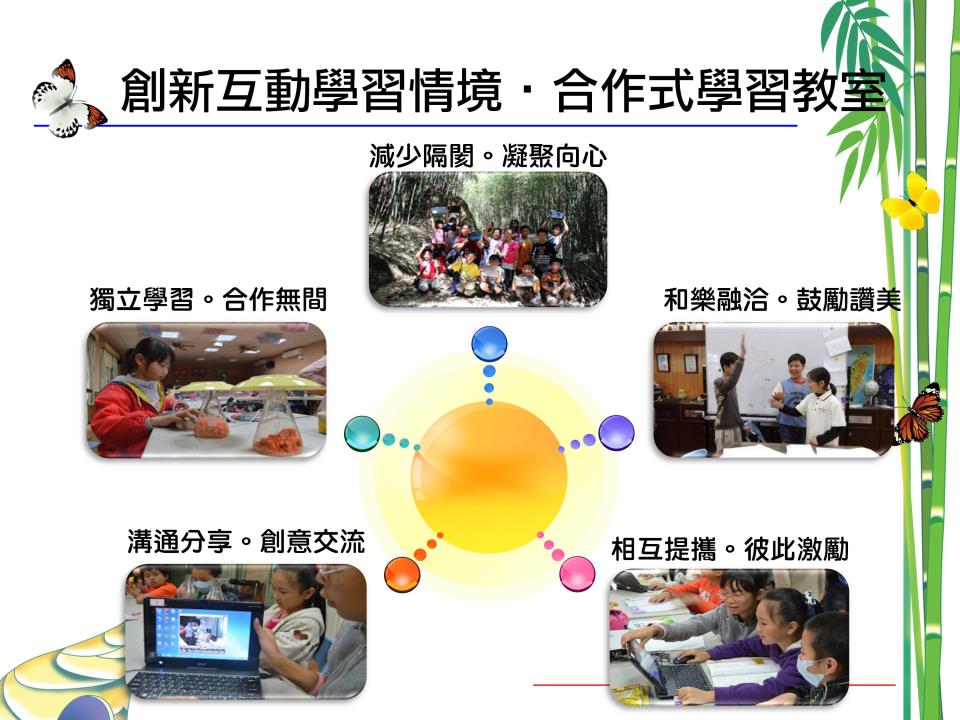 [Speaker Notes: 我們的班級經營型態是透過合作式學習，並結合「行動數位載具」所架構出的學習場域。]
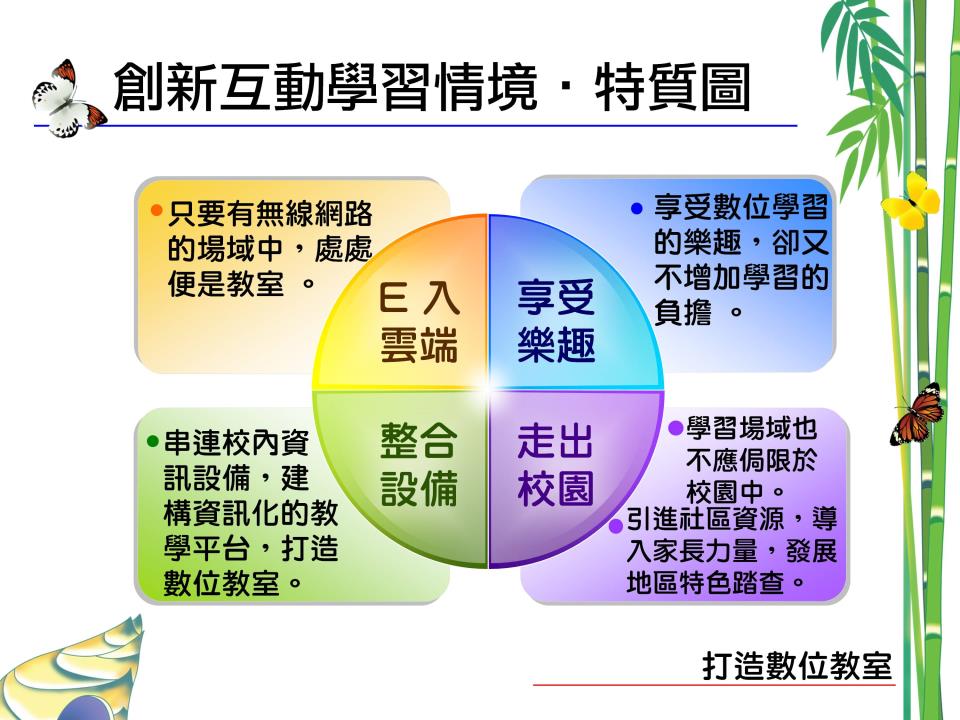 [Speaker Notes: 除了正規課程，我們更愛空白課程。]
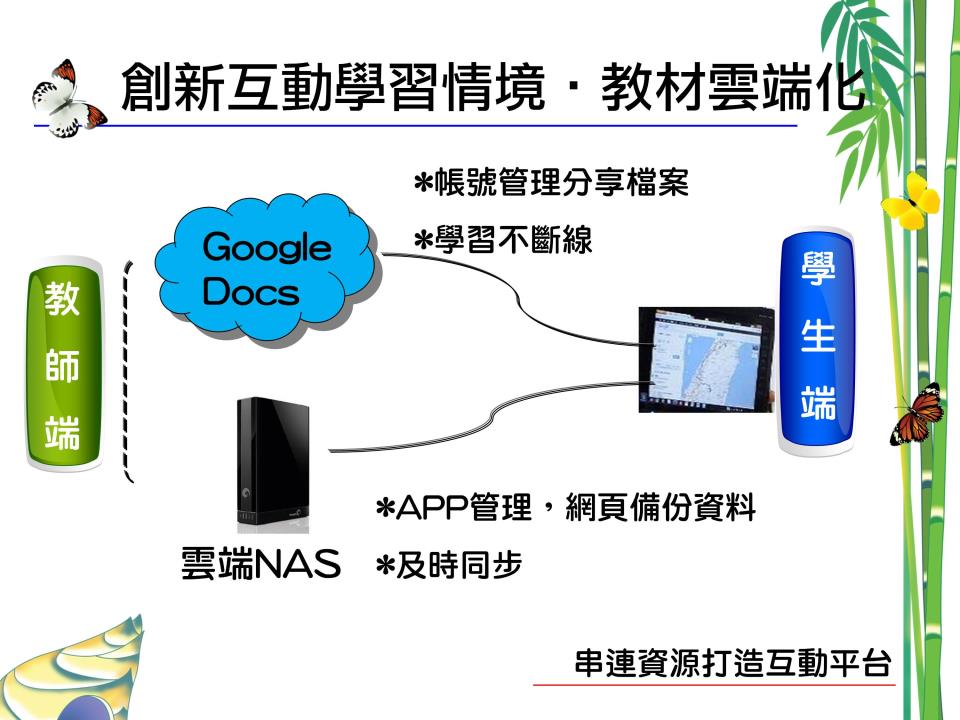 [Speaker Notes: 佈建雲端化的教學設施，創造出師生互動的平台。]
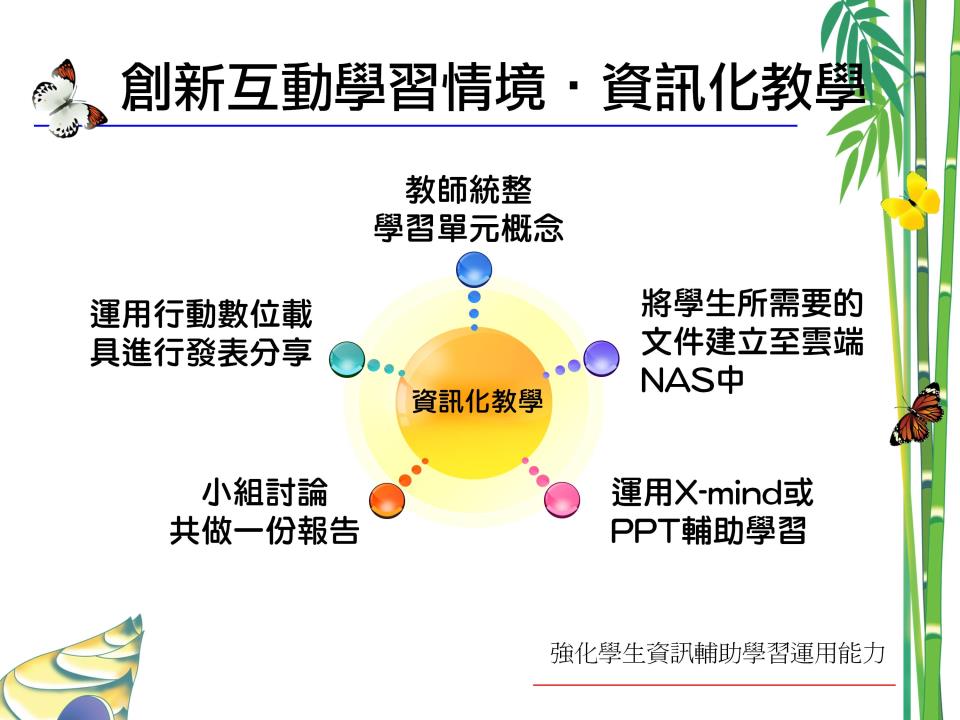 [Speaker Notes: 未來是團隊合作時代，我們也具備了這樣的能力。]
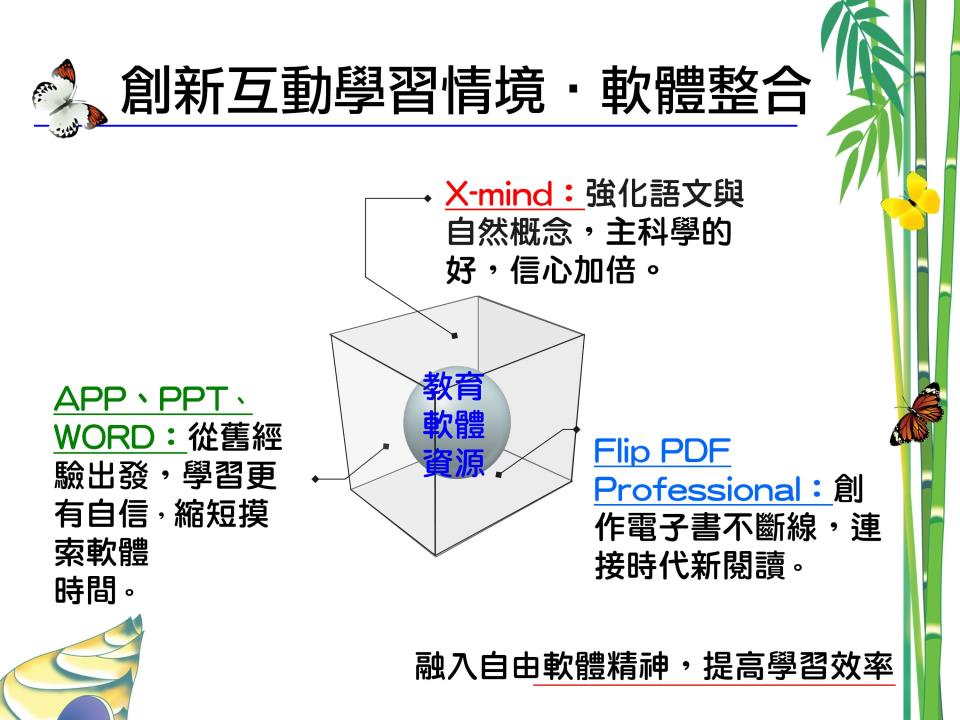 [Speaker Notes: 此外，加入自由軟體的精神，學習不一定要花大錢。]
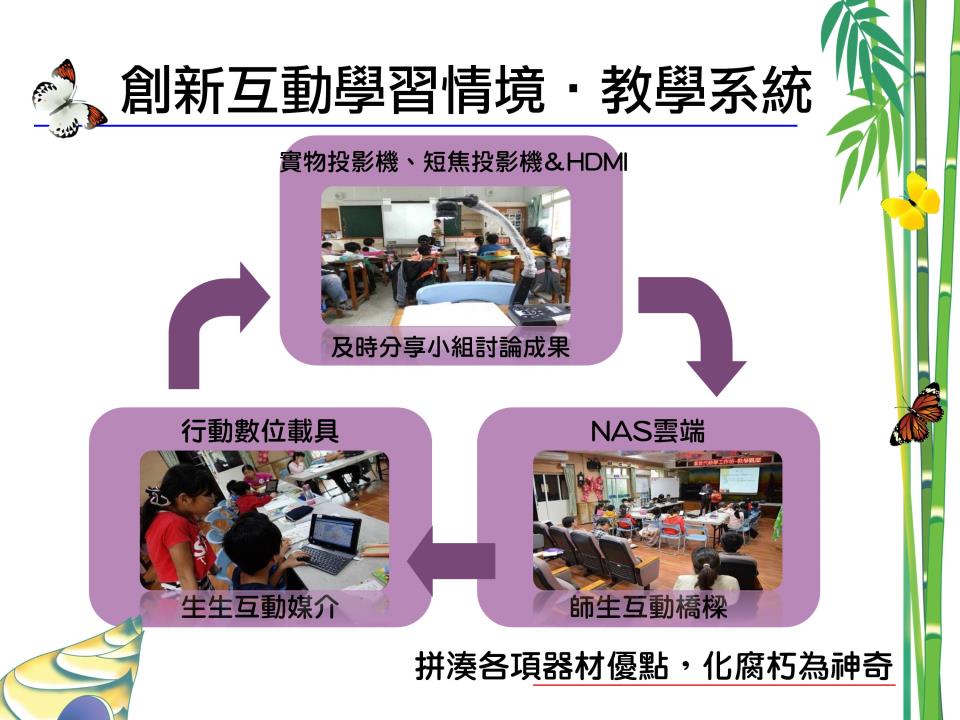 [Speaker Notes: 我們打造出運用學校現有的資訊設備，打造出互動教學系統，創造出獨特的班級經營模式，更拉近了師生「教」與「學」的距離。]
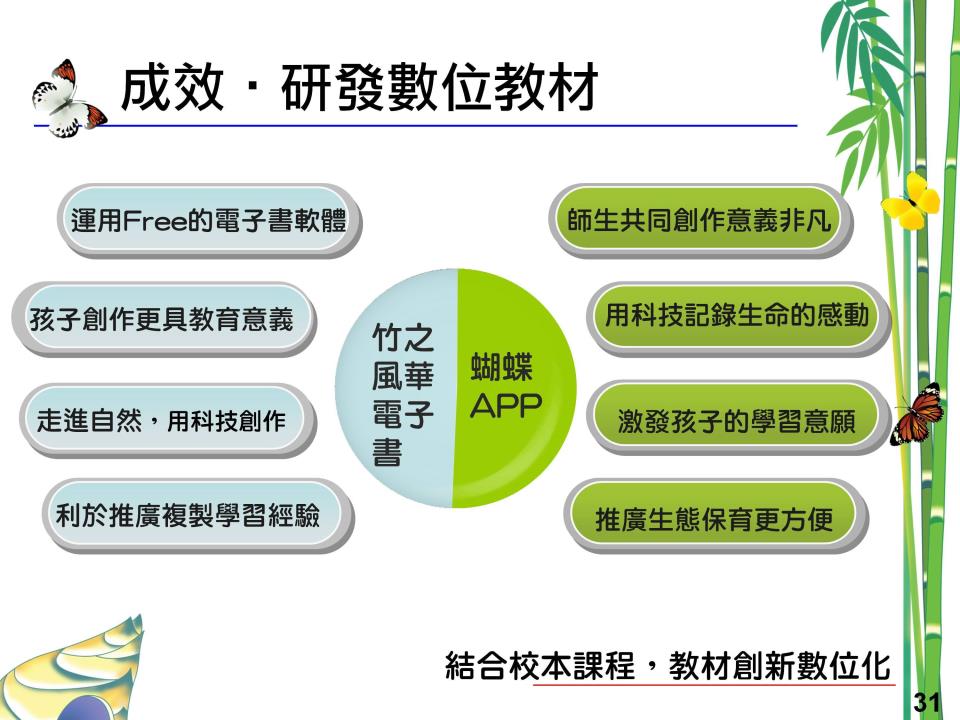 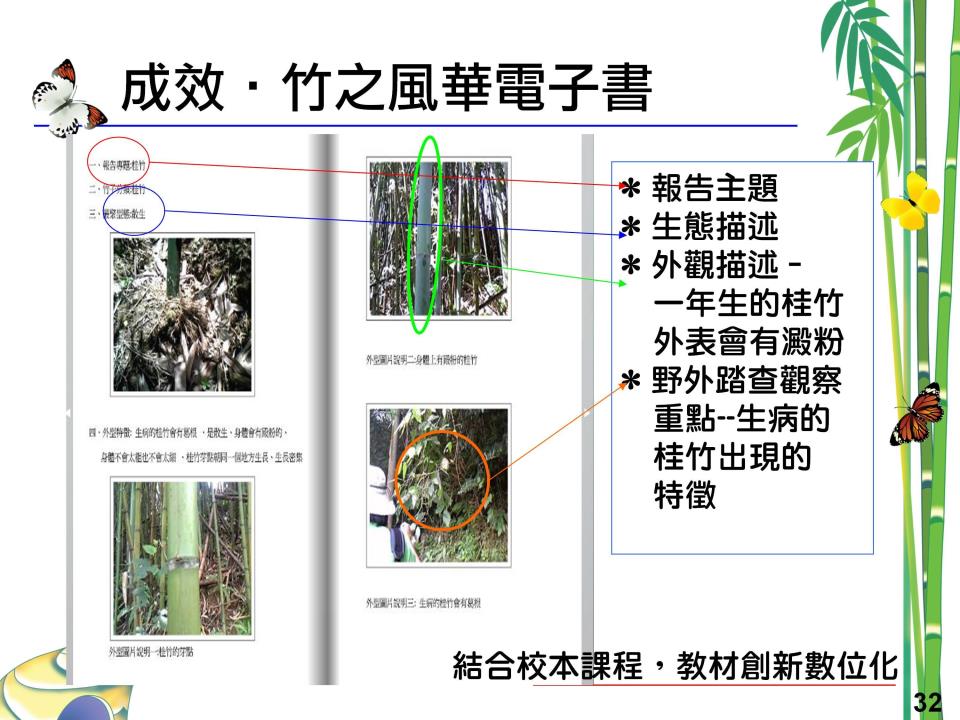 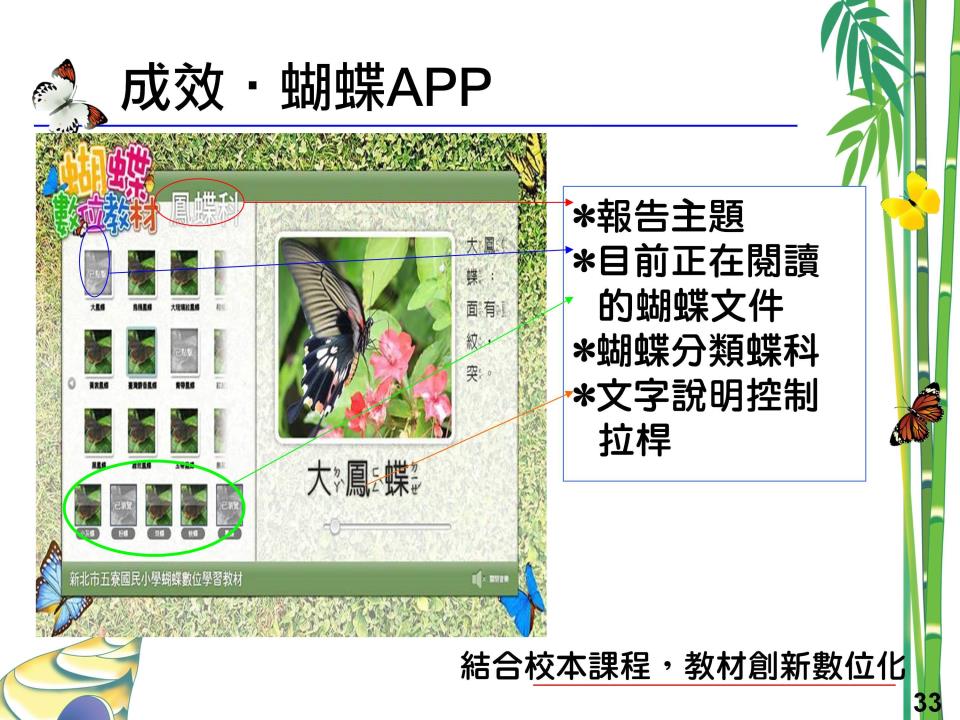 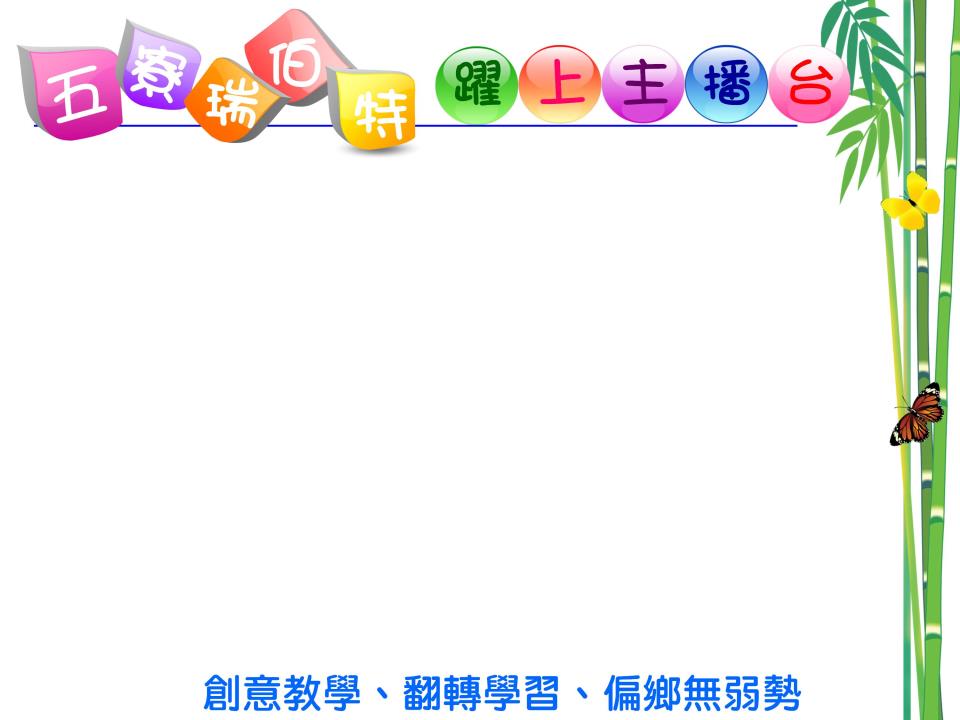 我們將種子撒下
也許下一個李四端、沈春華
甚至是魏德聖、李安
已在此時此地此刻發芽
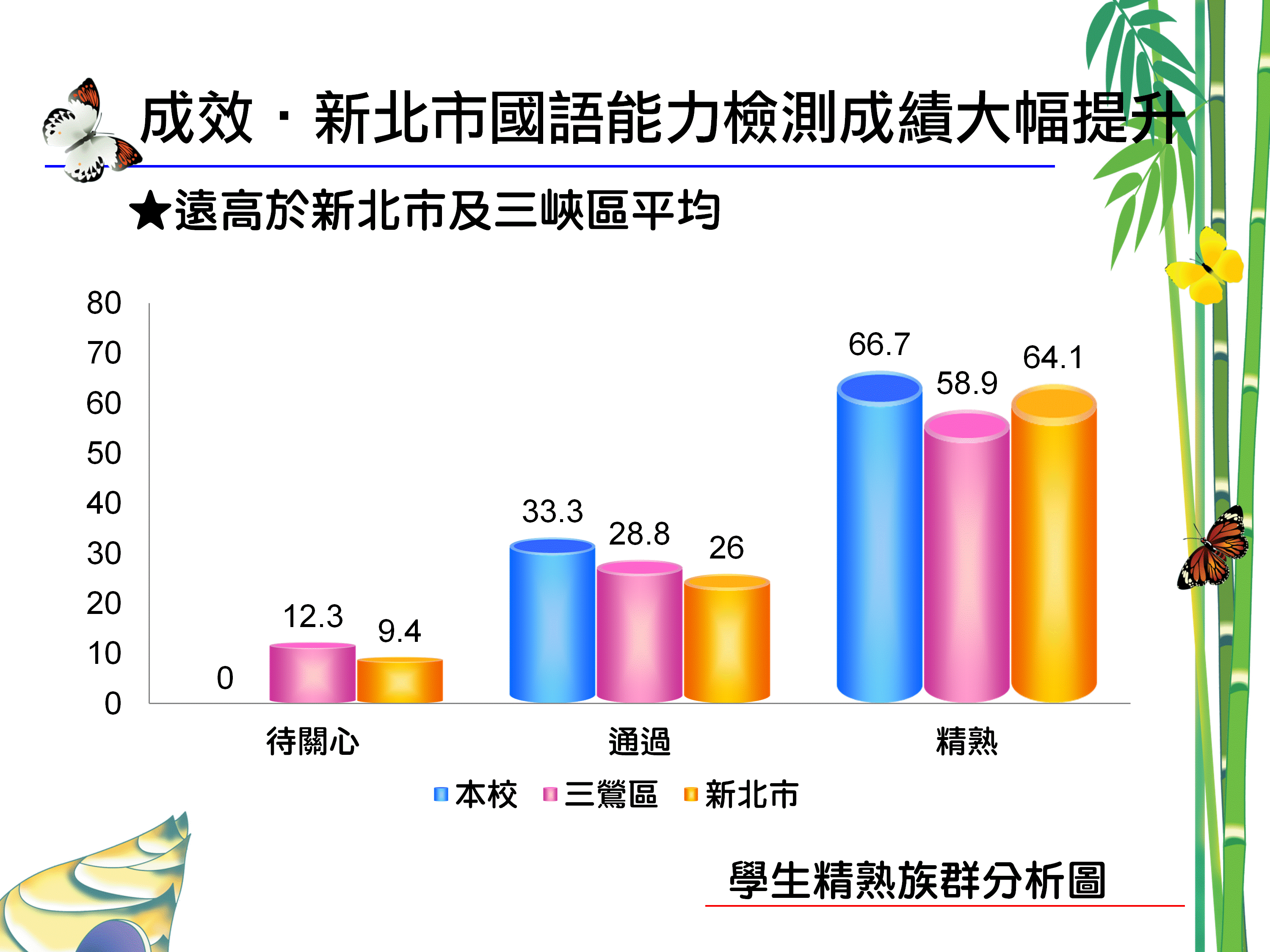 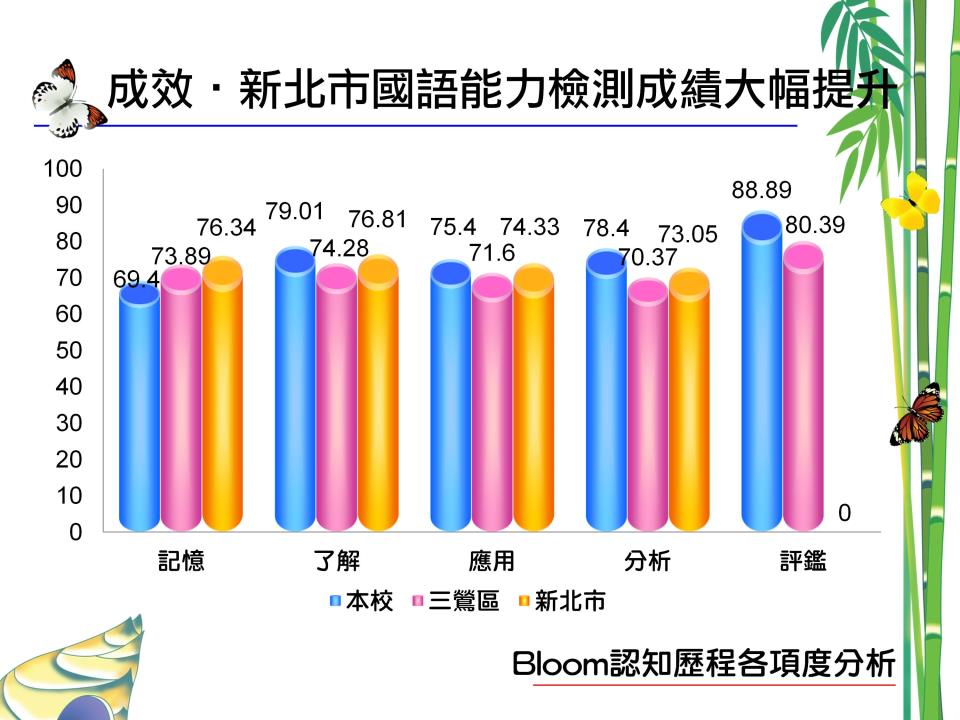 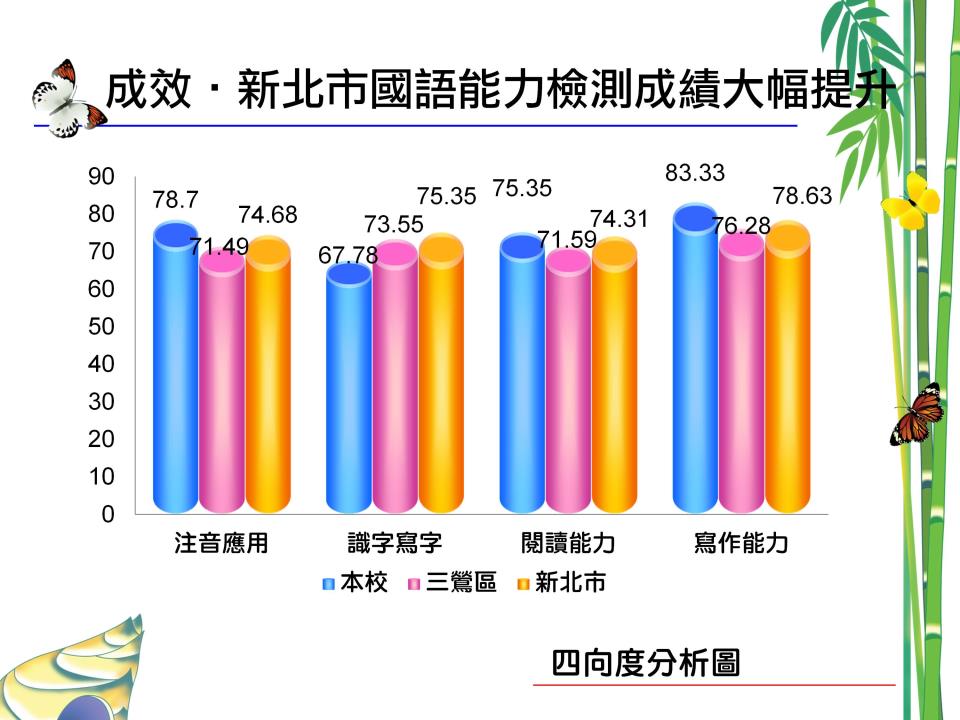 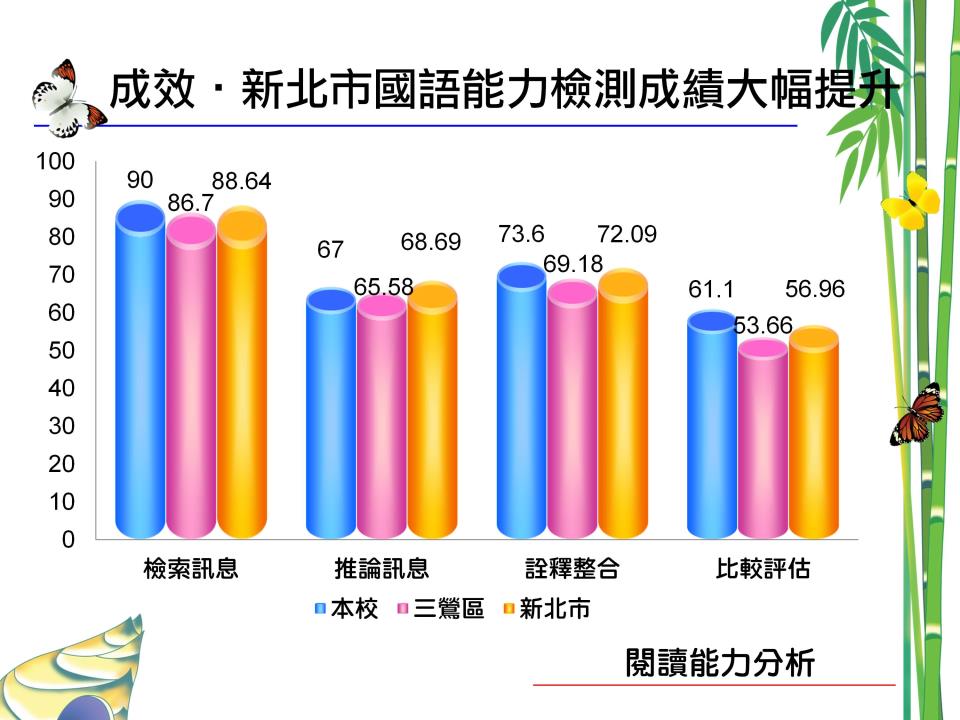